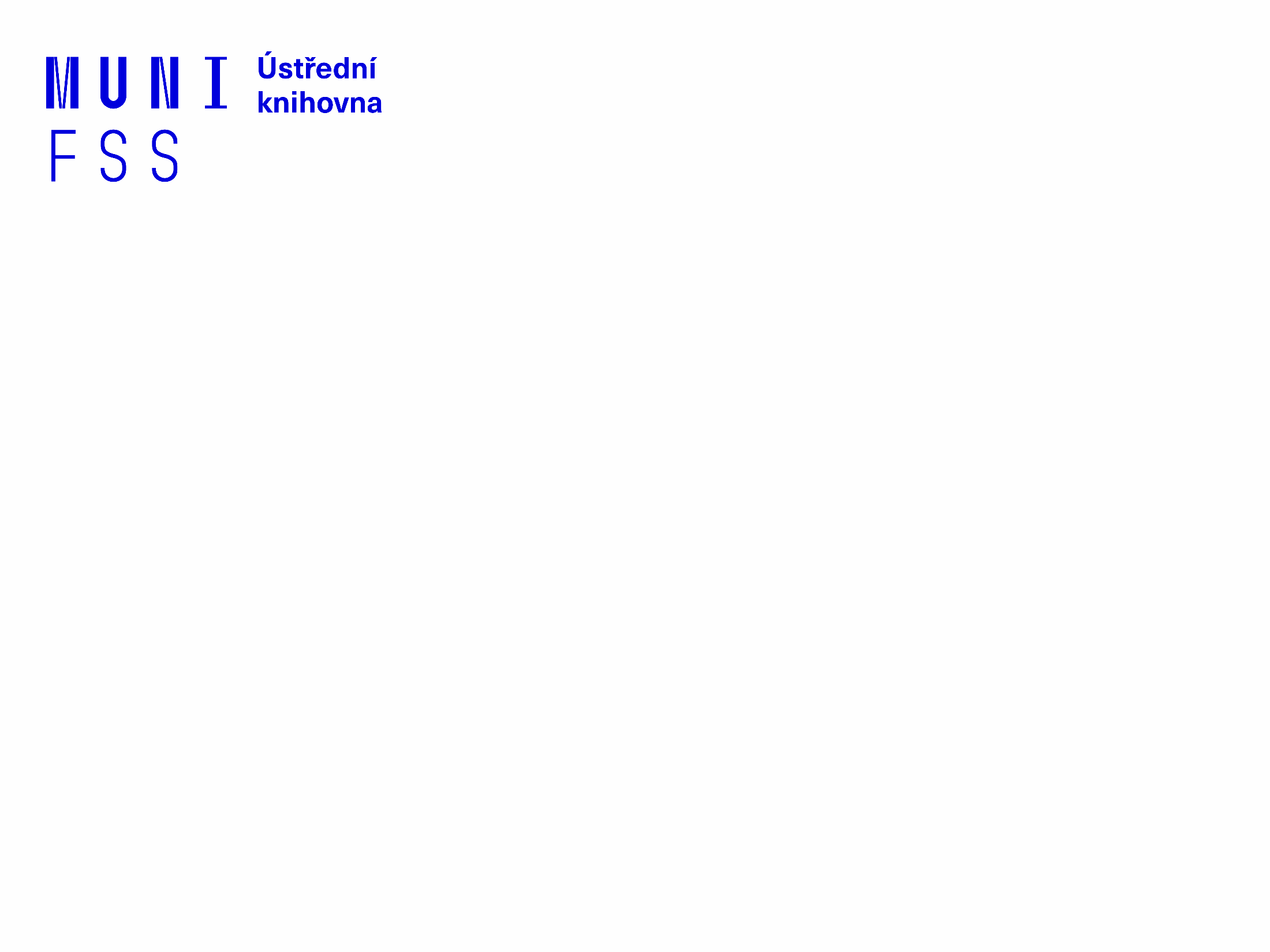 Základy práce s informačními zdroji pro bc. studenty MVZ2021
Mgr. Dana Mazancová, DiS.
Brno, 16. října 2019
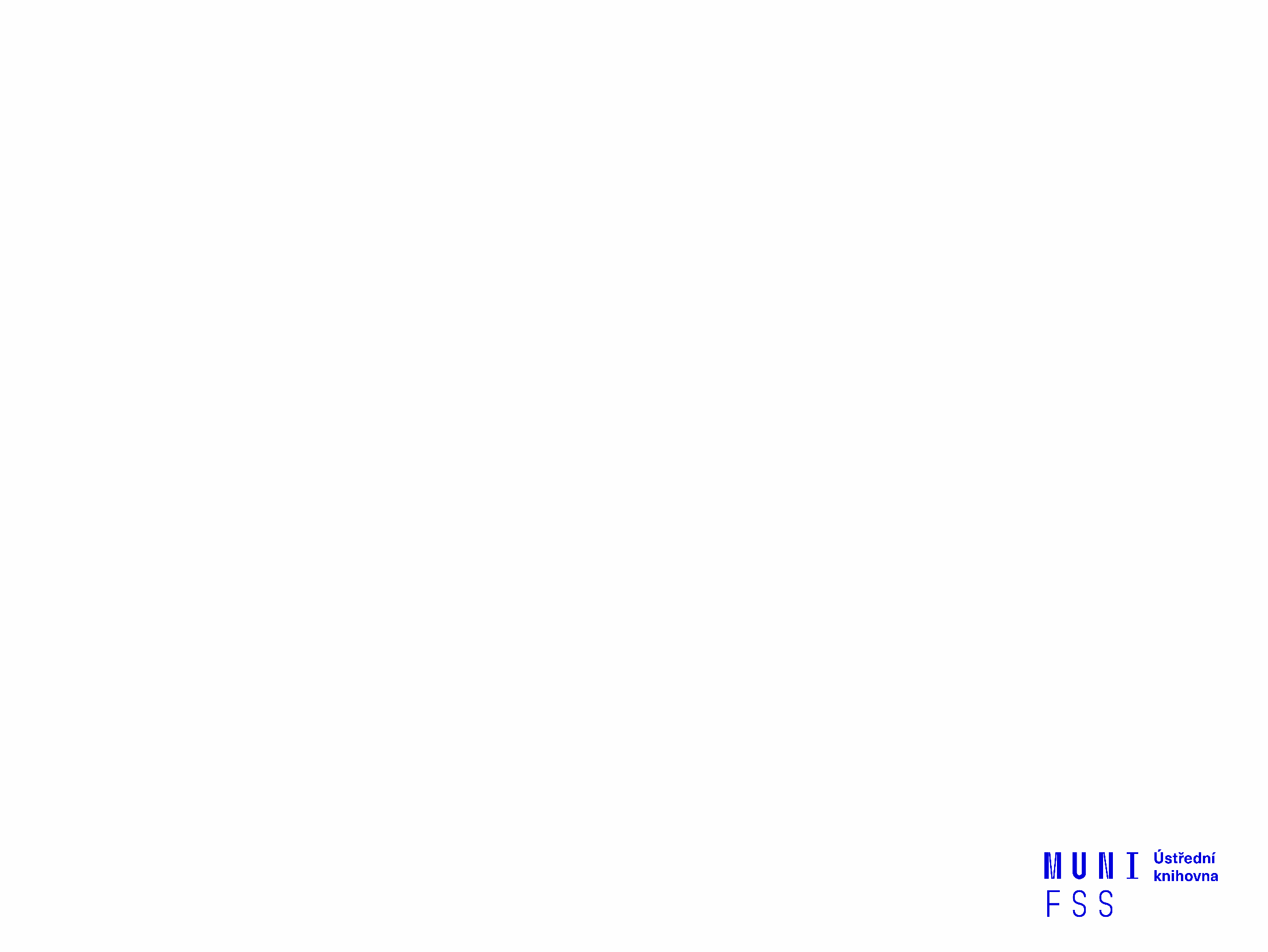 Práce s EIZ

2 x 50 min.
základy vyhledávacích technik
tvorba rešeršního dotazu
praktické vyhledávání v databázích
zadání praktického úkolu

2 x 50 min.
citace, plagiátorství

2 x 50 min. 
kontrola úkolu + diskuse
EBSCO Discovery Service a další nadstavbové nástroje
elektronické knihy
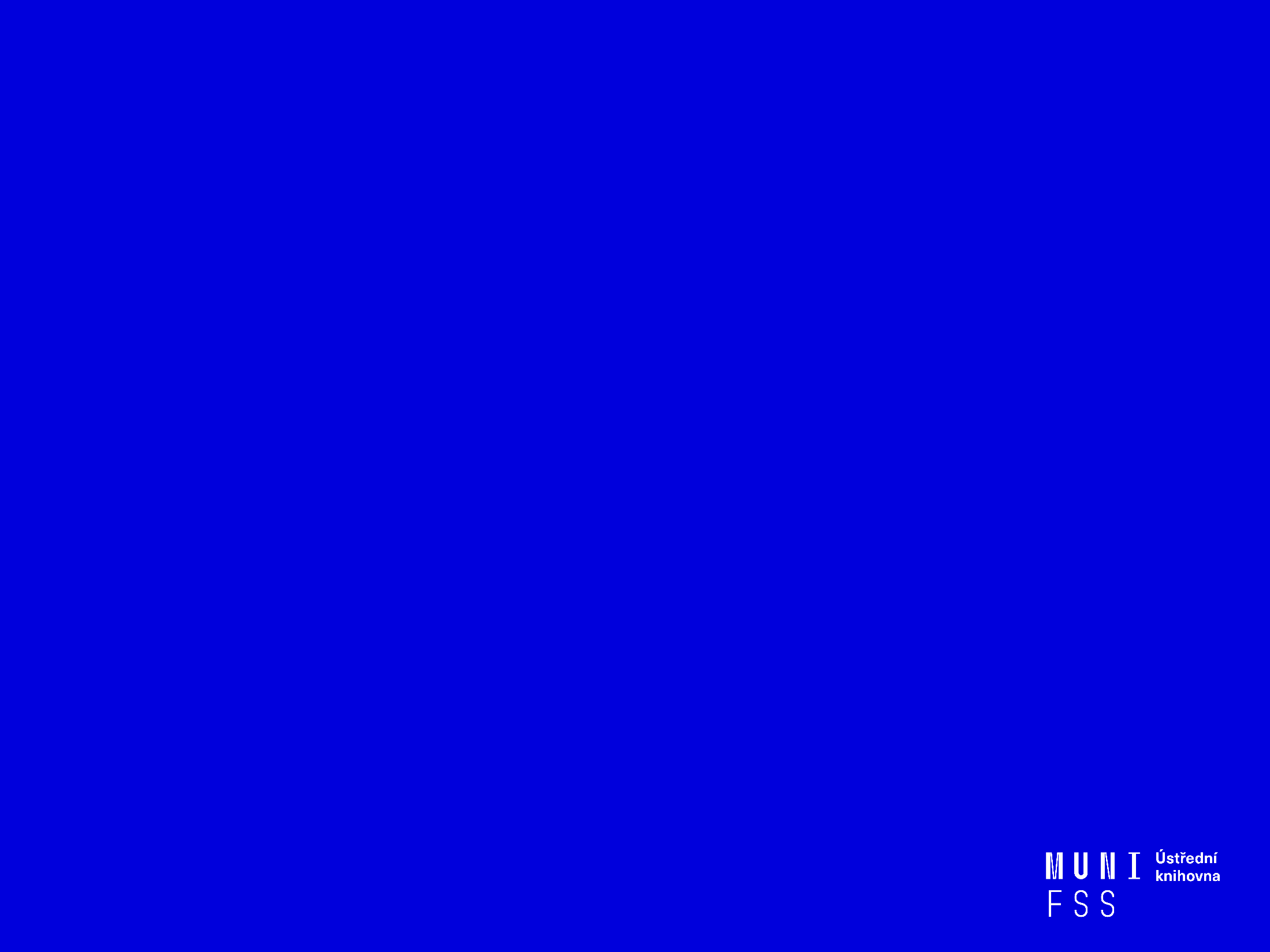 Vyhledávání
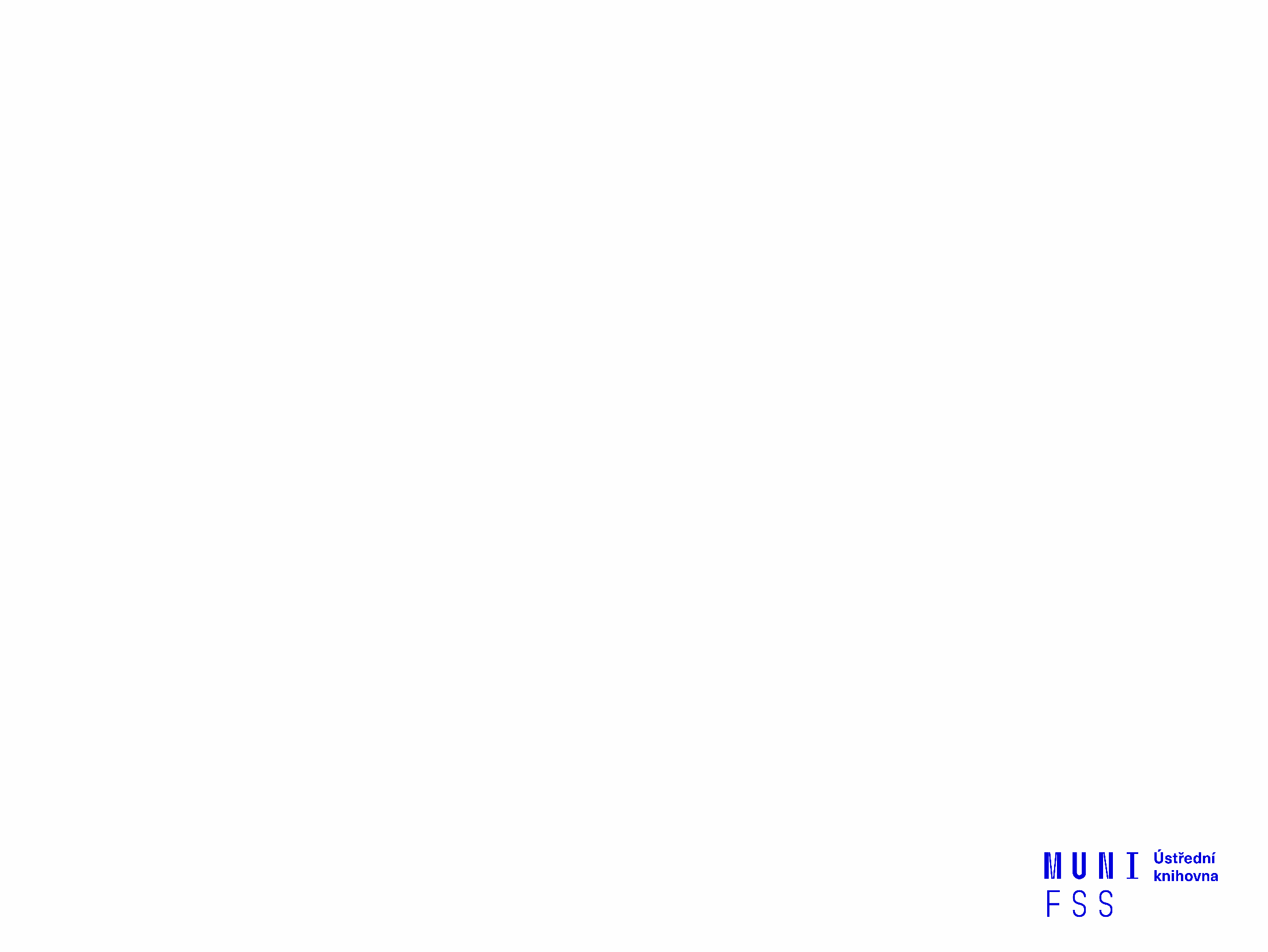 Výzkumná otázka a klíčová slova
 Další specifikace
 Výběr zdrojů
 Boolovský model
 Technika vyhledávání
 Vlastní vyhledávací proces
 Hodnocení vyhledaných záznamů
 Další operace
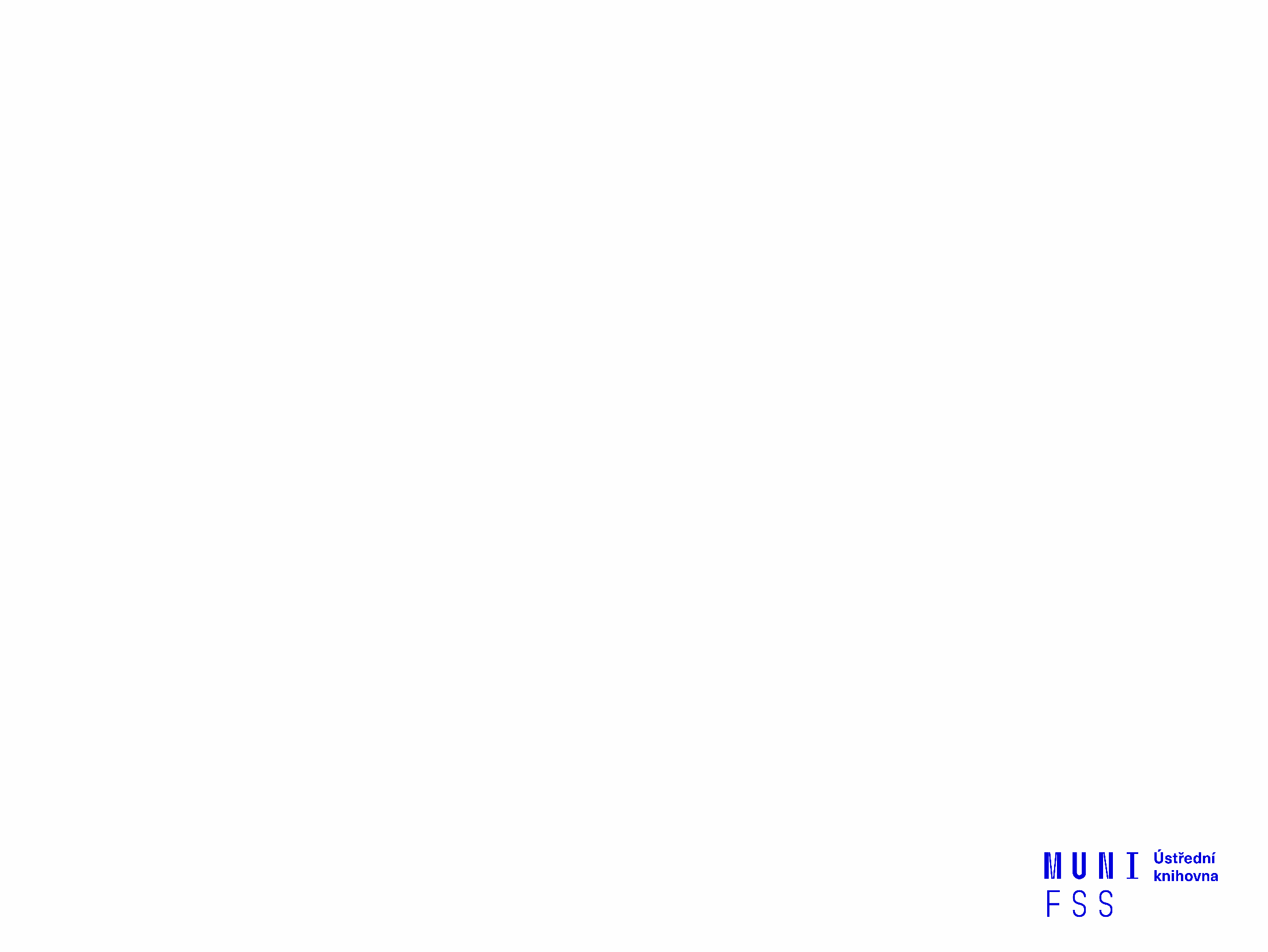 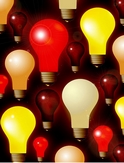 Výzkumná otázka
1) Zformulujte výzkumnou otázku (téma nebo problém) 
zjistěte si dost informací o daném tématu 
     (e-knihy, rada kolegů atd.)
Volba výzkumné otázky
Příliš obecná: 
Jaký je vztah mezi státní regulací a energetickou účinností?
 
Specifická: 
Jak program Zelená úsporám přispívá k energetické účinnosti v městě Brně?
 
Triviální: 
Je Ruská federace vlivným energetickým exportérem?
 
Netriviální: 
Jak  Ruská federace využívá energii v zahraniční politice ve vztahu k pobaltským státům?
Zdroj: https://is.muni.cz/do/fss/57816/65190270/MVEB_thesis_guidelines.pdf
Volba výzkumné otázky II.
Nerealizovatelná:
Jaké osobní pohnutky vedly  ministra  Kubu  k prosazování prolomení limitů pro těžbu uhlí v severních Čechách?
 
Realizovatelná:
Jaká  jsou  hlavní  témata spojená  s energetikou ve  veřejném diskurzu vlády České republiky?
Zdroj: https://is.muni.cz/do/fss/57816/65190270/MVEB_thesis_guidelines.pdf
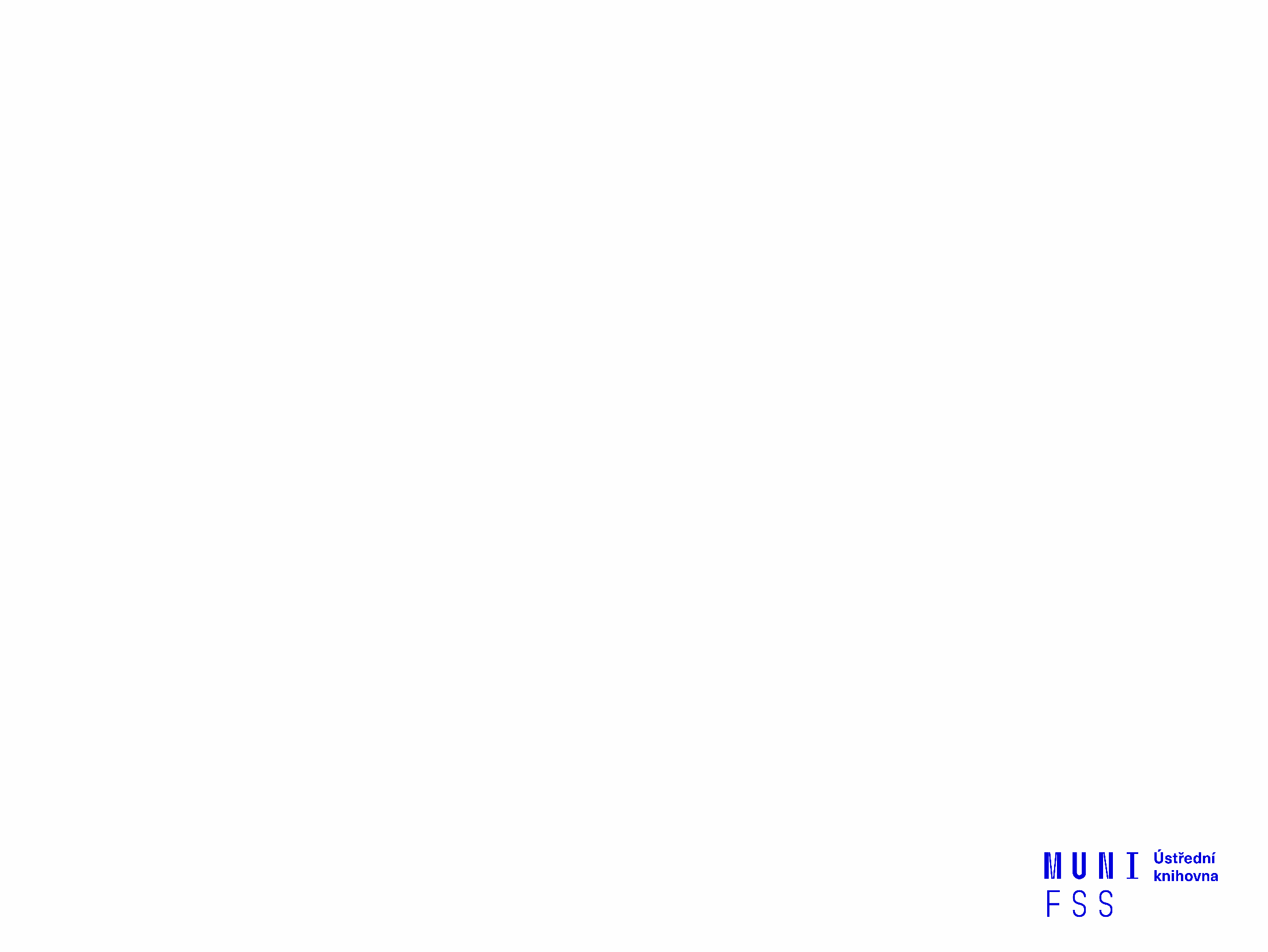 Klíčová slova
2) Vyjádřete výzkumnou otázku ve formě klíčových slov (hesel) 
používejte zejména podstatná jména 
příd. jména, zájména a slovesa pouze pokud jsou opravdu nezbytné
vyhýbejte se tzv. stop words (předložky, spojky, členy v cizích jazycích)
       př. Rusko (federace); energetika; zahraniční politika; (po)baltské státy/země

Pozn. v katalozích knihoven můžete nalézt i tzv. předmětová hesla 
    př. Rusko (federace) - zahraniční vztahy
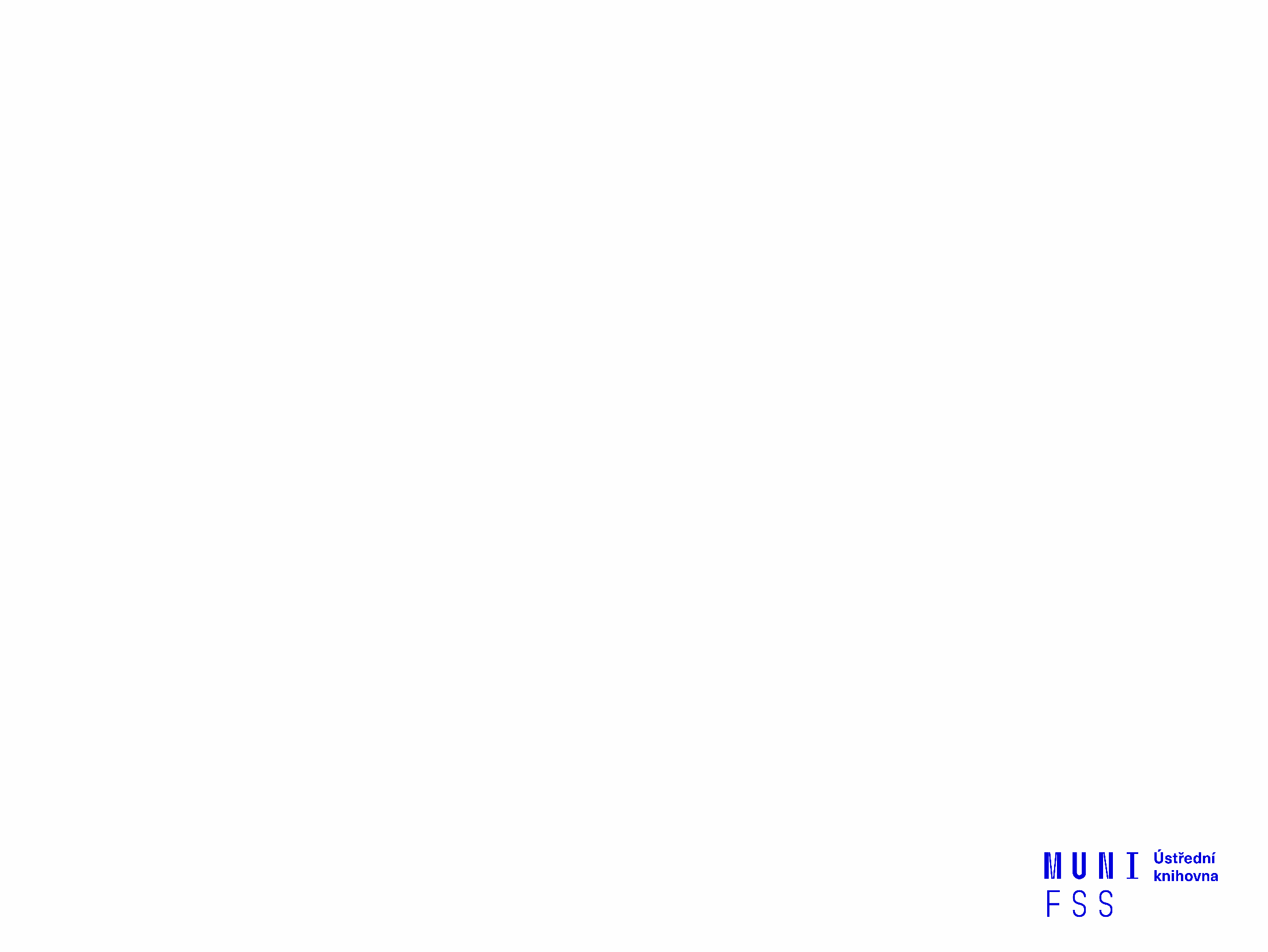 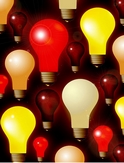 Myšlenkové mapy
Při práci s tématem lze využít tzv. myšlenkových map  
 grafické znázornění tématu
 aplikace - Pět nejlepších nástrojů pro tvorbu myšlenkových map
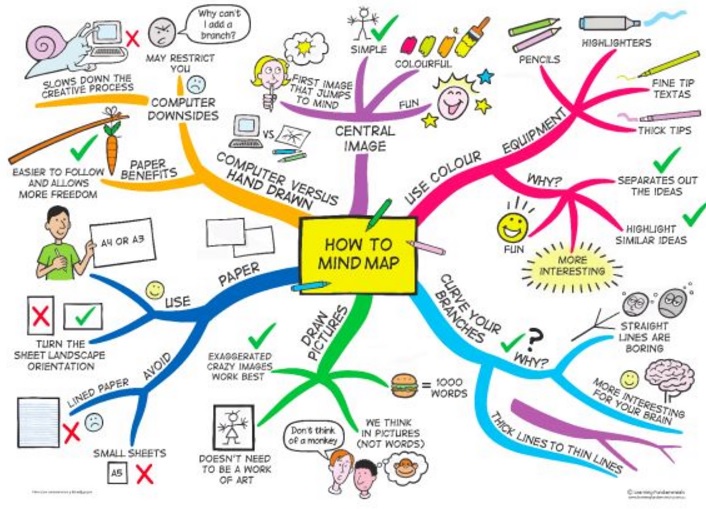 Zdroj: https://s-media-cache-ak0.pinimg.com/736x/b1/8c/7d/b18c7dde7e01870bd4715b308241c155.jpg
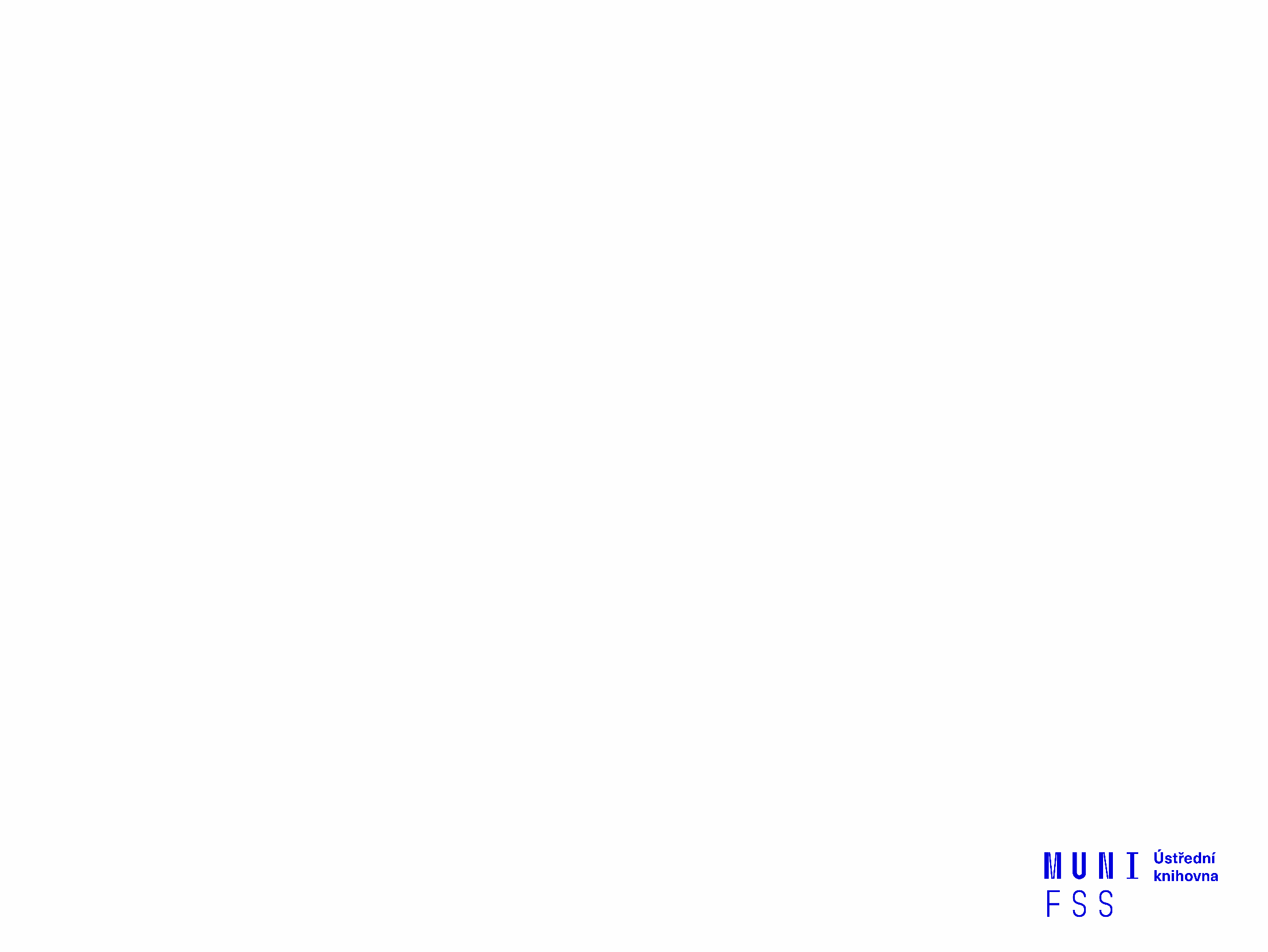 Téma a klíčová slova
Další specifikace
Výběr zdrojů
Boolovský model
Technika vyhledávání
Vlastní vyhledávací proces
Hodnocení vyhledaných záznamů
Další operace
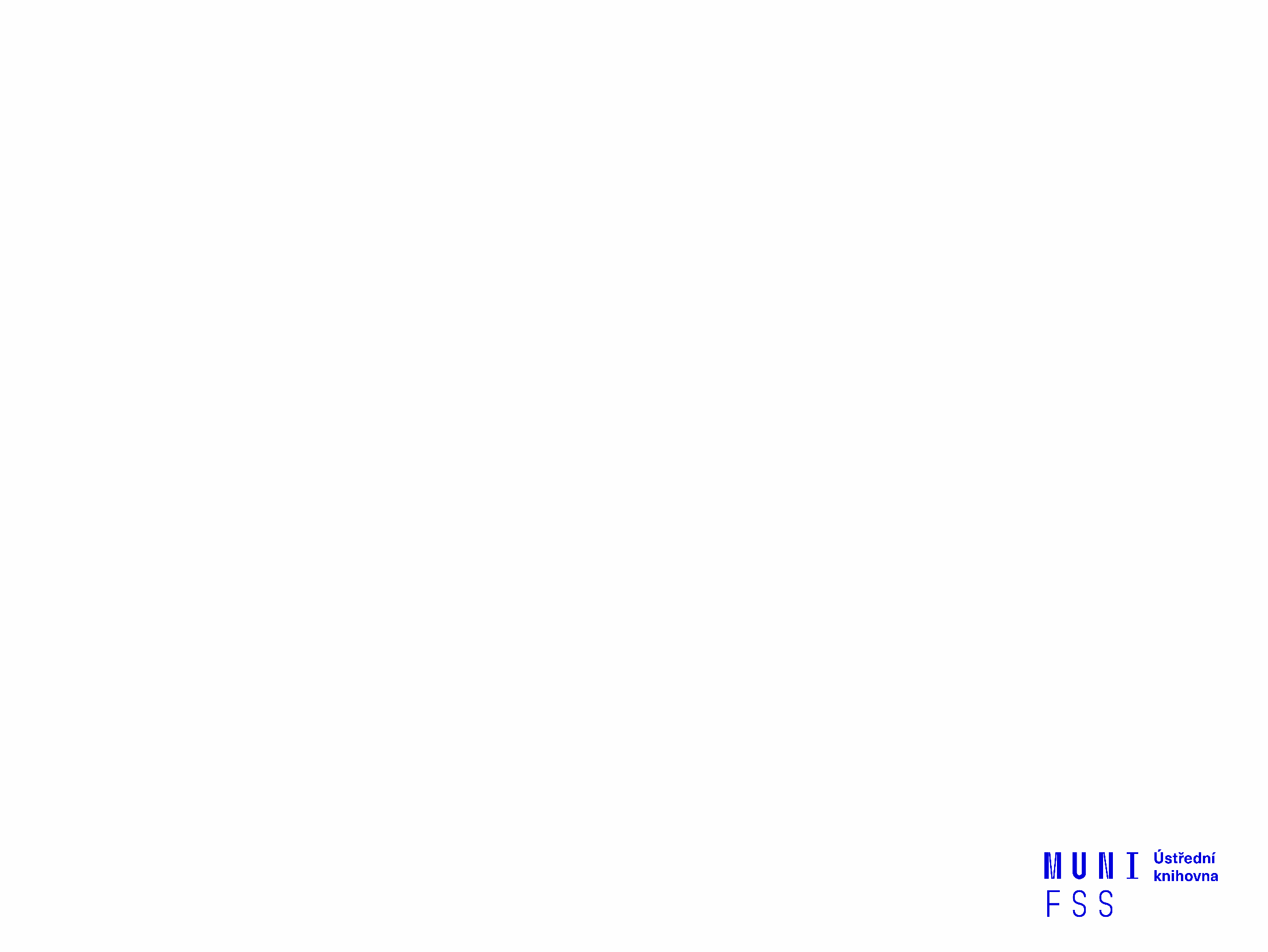 2. Další specifikace
Před začátkem vlastního procesu vyhledávání je  
     třeba si ujasnit:
časové rozmezí
typy dokumentů (např. odb. časopisy, kapitoly z knih, příspěvky z konferencí, zpravodajství)
typ dat (text, audio, video)
jazyk dokumentů (většina světové produkce je   v AJ)
forma (odborná x populárně naučná)
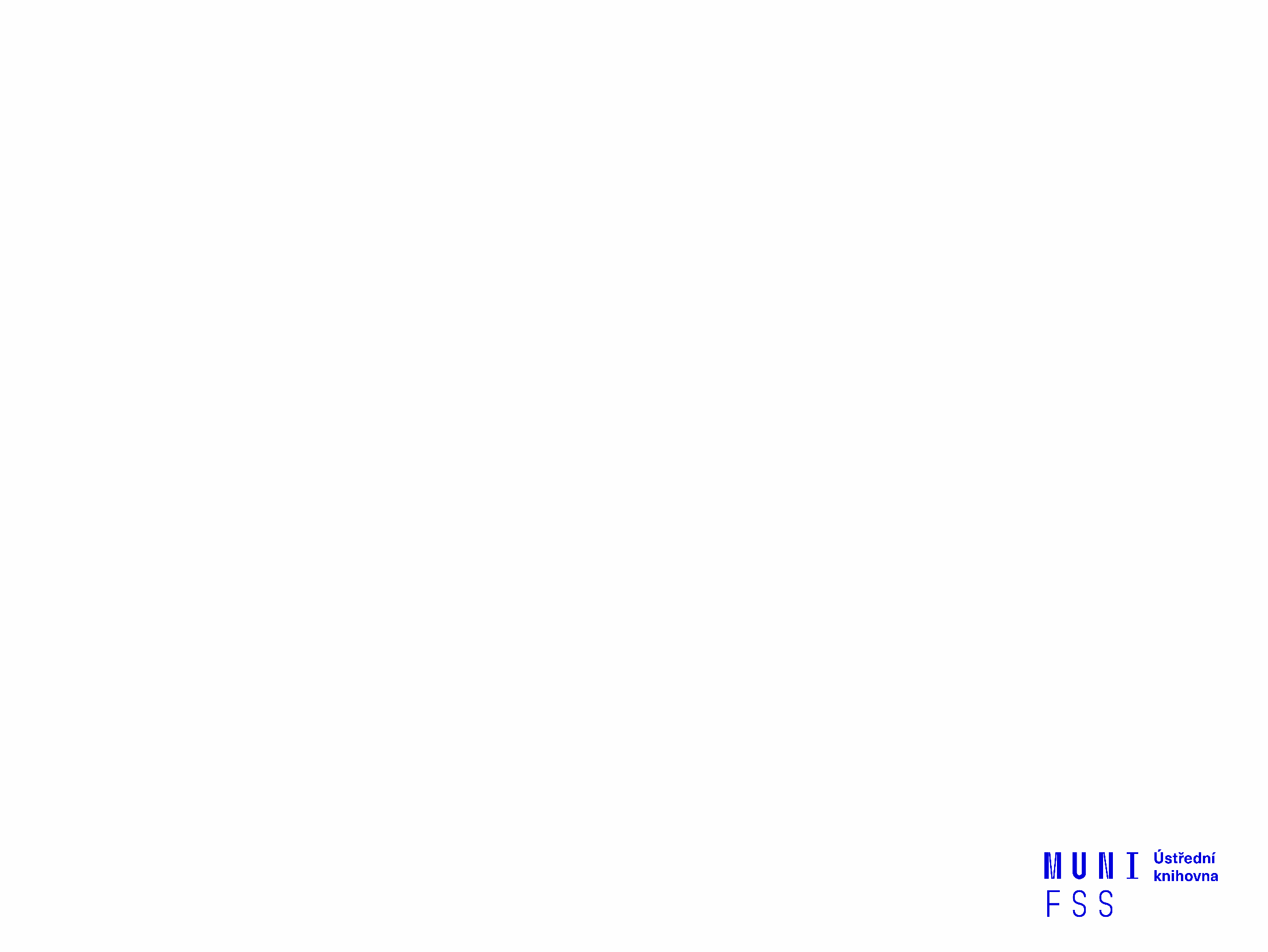 Téma a klíčová slova
Další specifikace
Výběr zdrojů
Boolovský model
Technika vyhledávání
Vlastní vyhledávací proces
Hodnocení vyhledaných záznamů
Další operace
Téma a klíčová slova
Další specifikace
Výběr zdrojů
Boolovský model
Technika vyhledávání
Vlastní vyhledávací proces
Hodnocení vyhledaných záznamů
Další operace
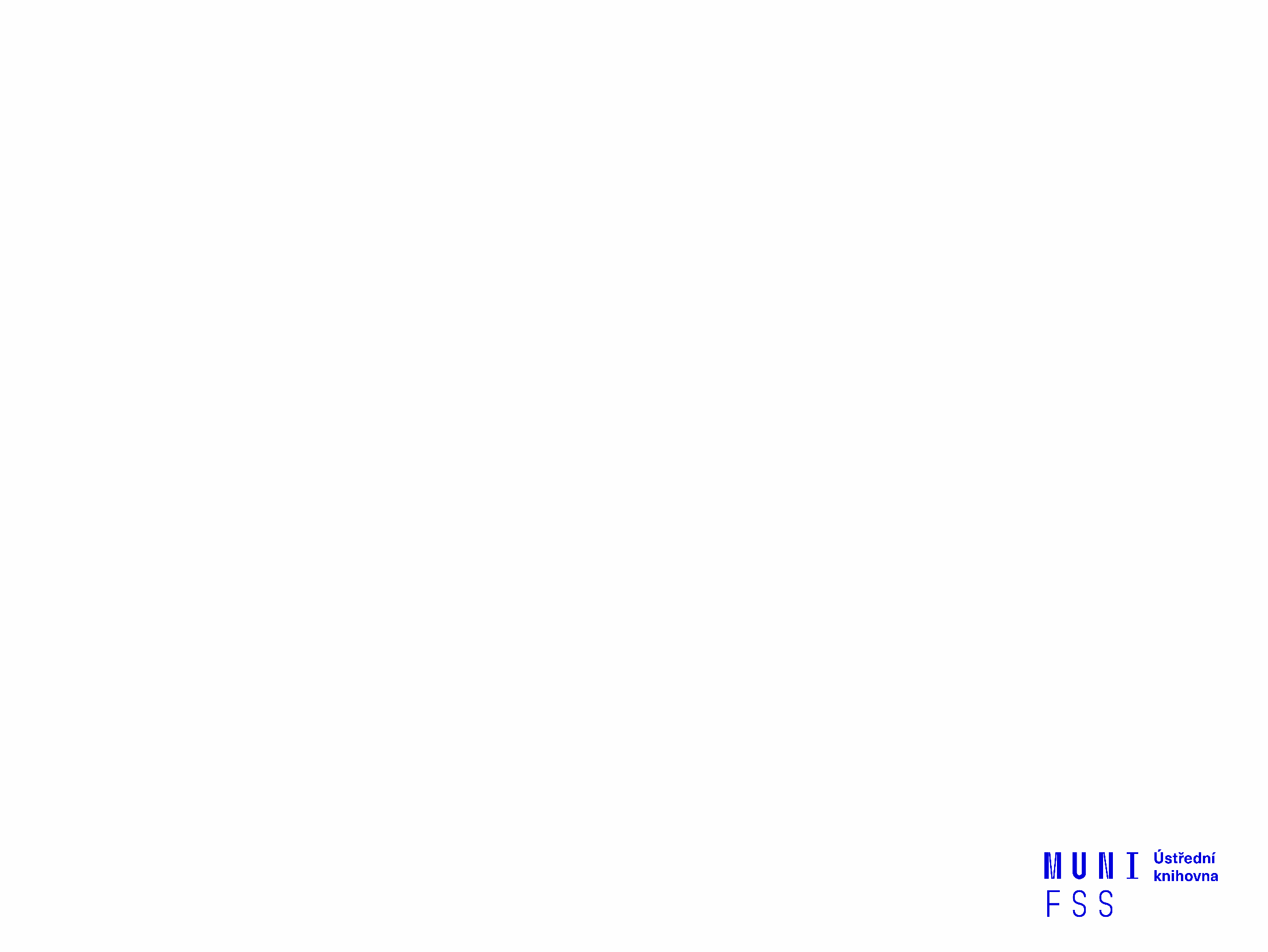 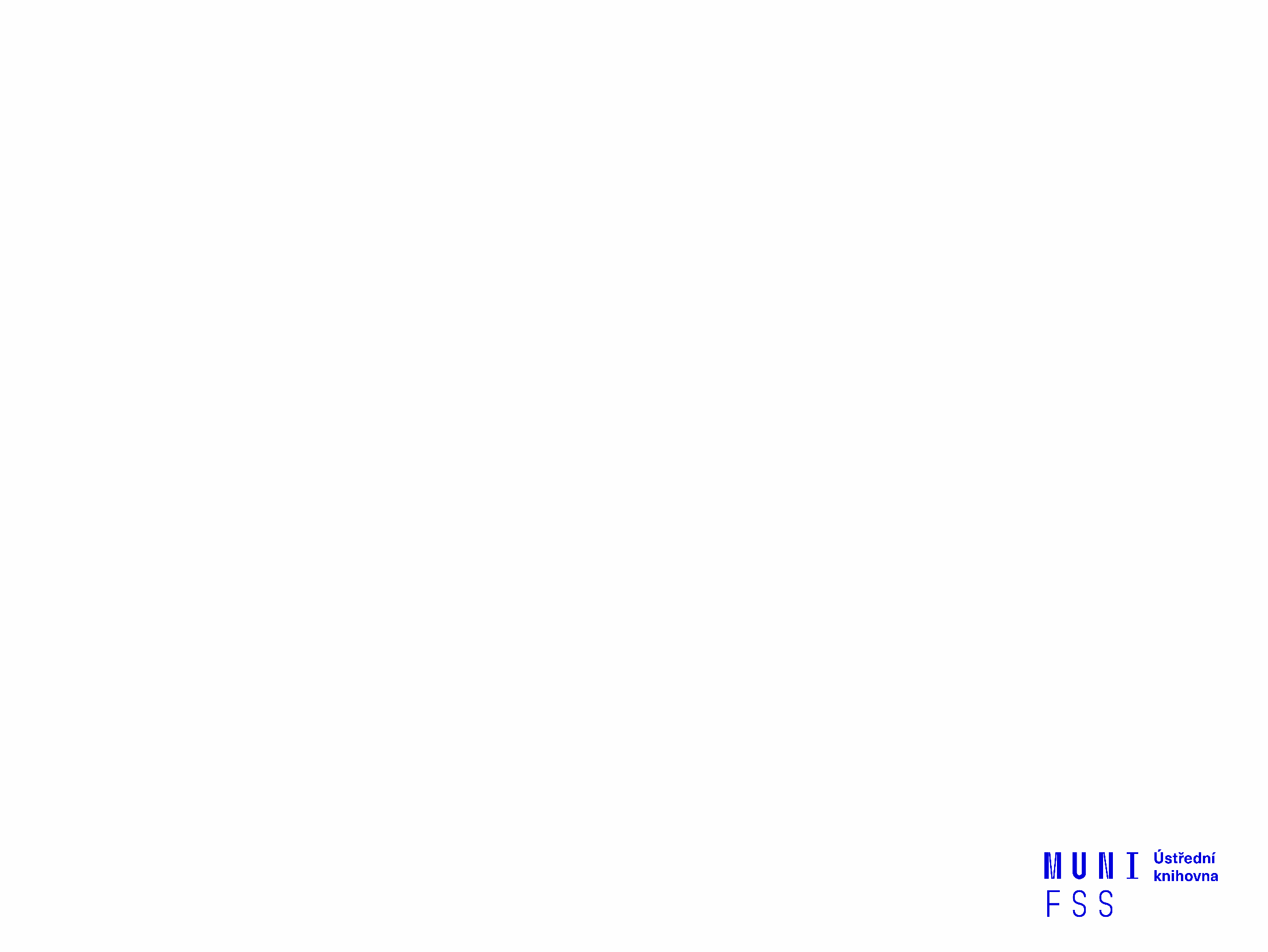 3. Výběr zdrojů
Téma a klíčová slova
Další specifikace
Výběr zdrojů
Boolovský model
Technika vyhledávání
Vlastní vyhledávací proces
Hodnocení vyhledaných záznamů
Další operace
Specializované odborné databáze
Knihovní katalogy
Specializované vyhledávače odb. informací
Repozitáře
Knihovny
Další
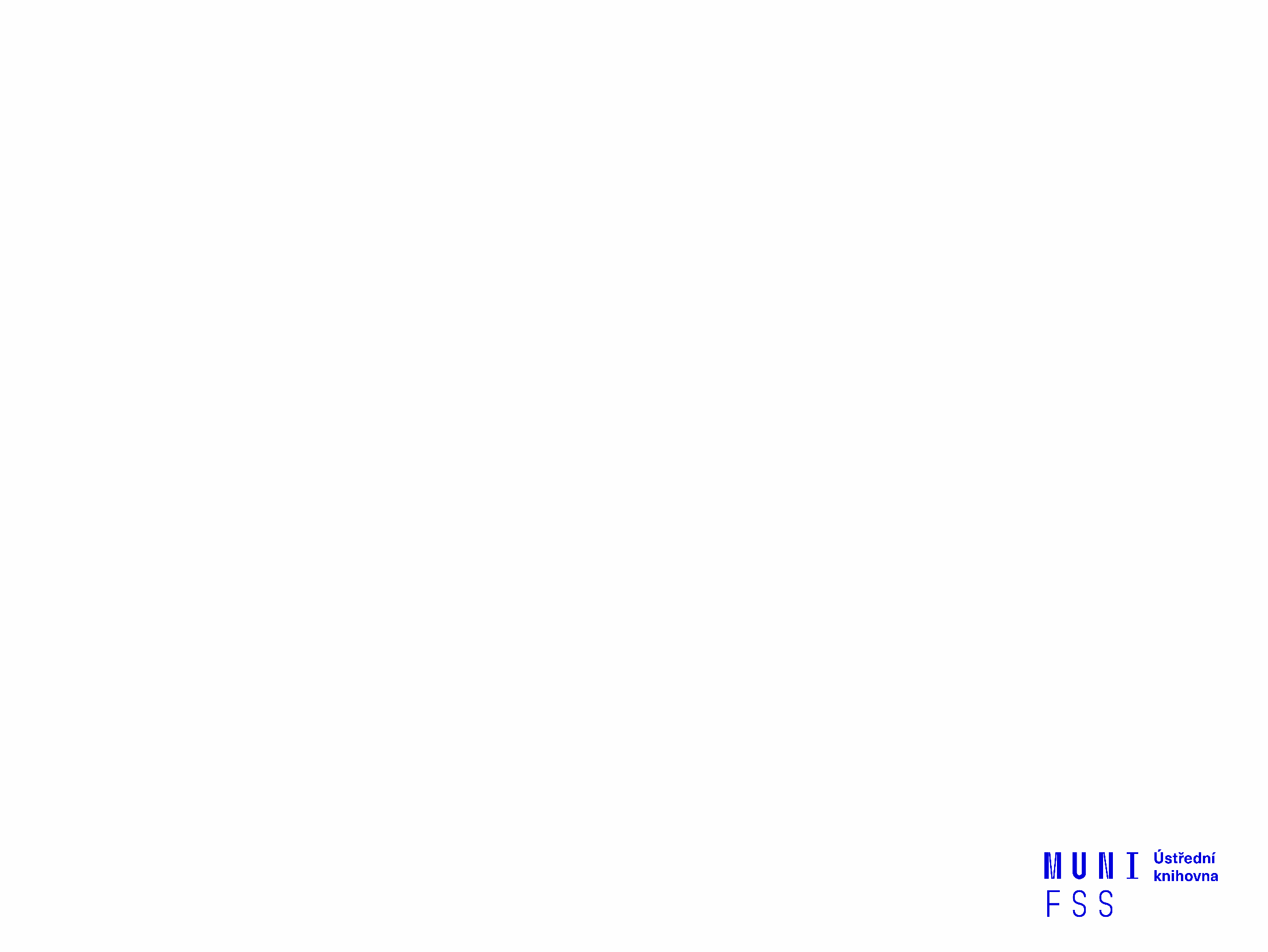 Téma a klíčová slova
Další specifikace
Výběr zdrojů
Boolovský model
Technika vyhledávání
Vlastní vyhledávací proces
Hodnocení vyhledaných záznamů
Další operace
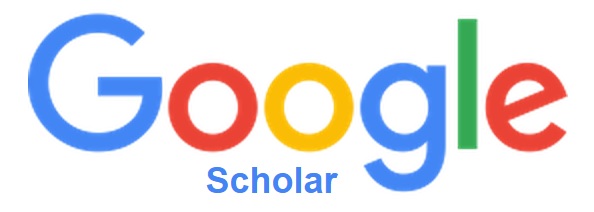 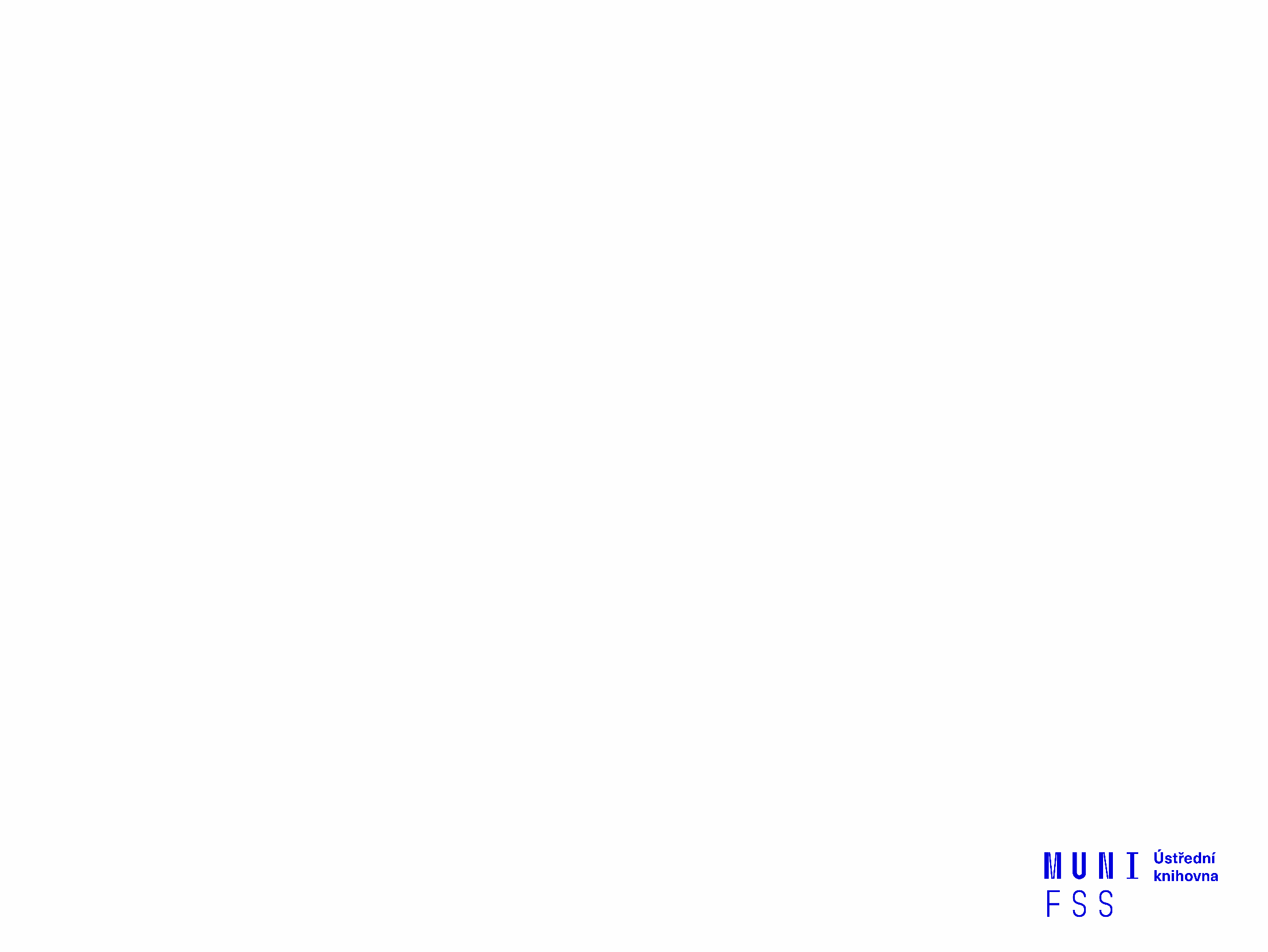 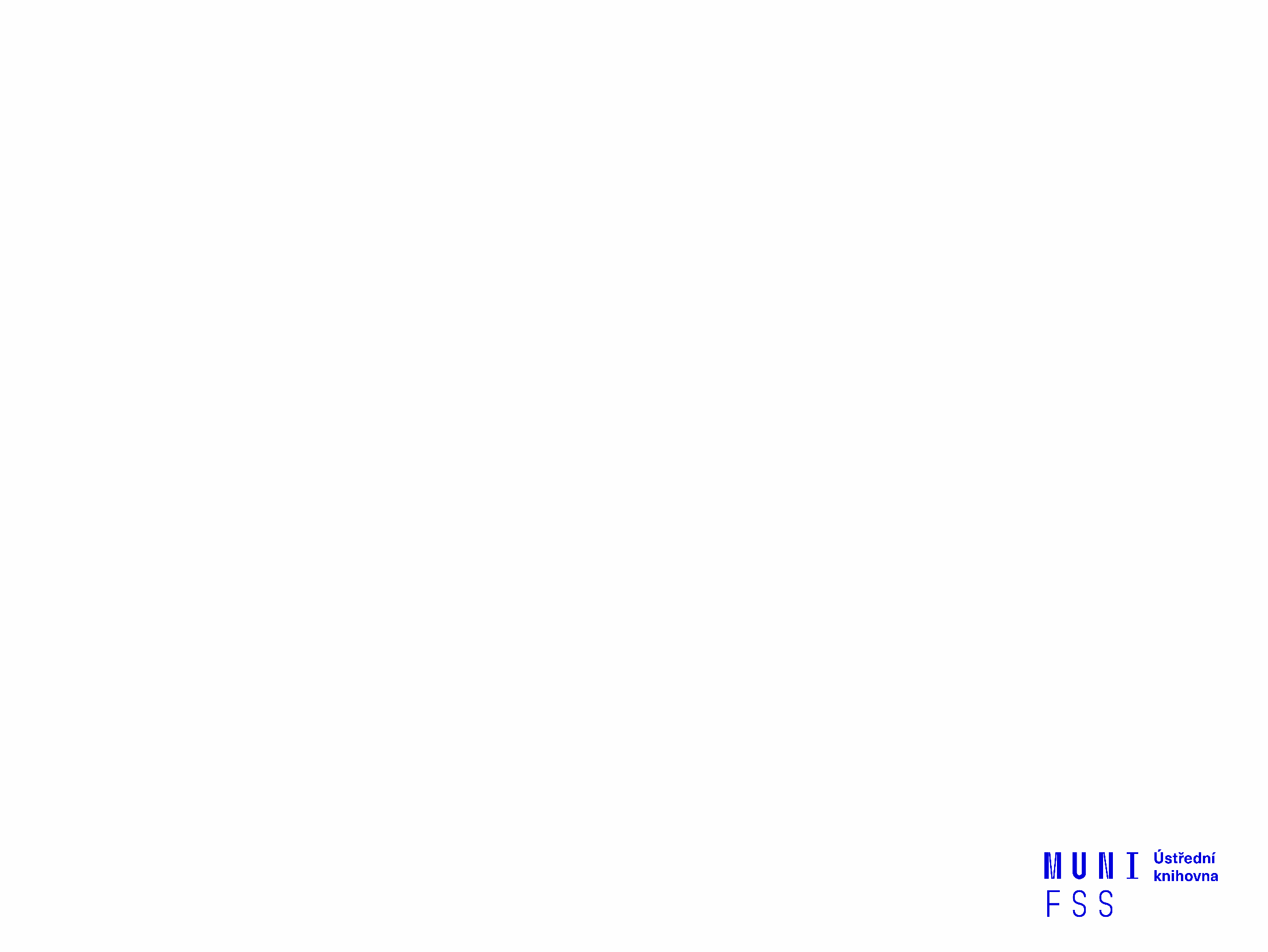 Google (Scholar) - tipy pro vyhledávání
Vyhledávání na konkrétní stránce
      př. suchy site:fss.muni.cz 

Definice
      př. define:european union

Vyhledávání stránek, které jsou podobné určité adrese URL
      př. related:mve.fss.muni.cz

Typ dokumentu
      př. filetype:pdf
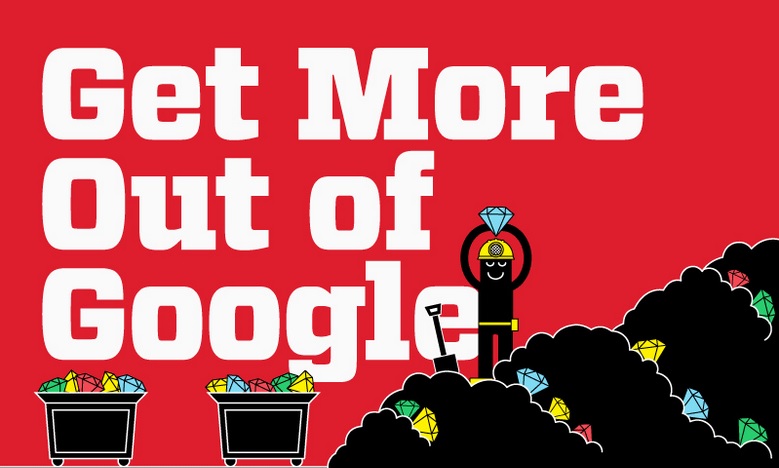 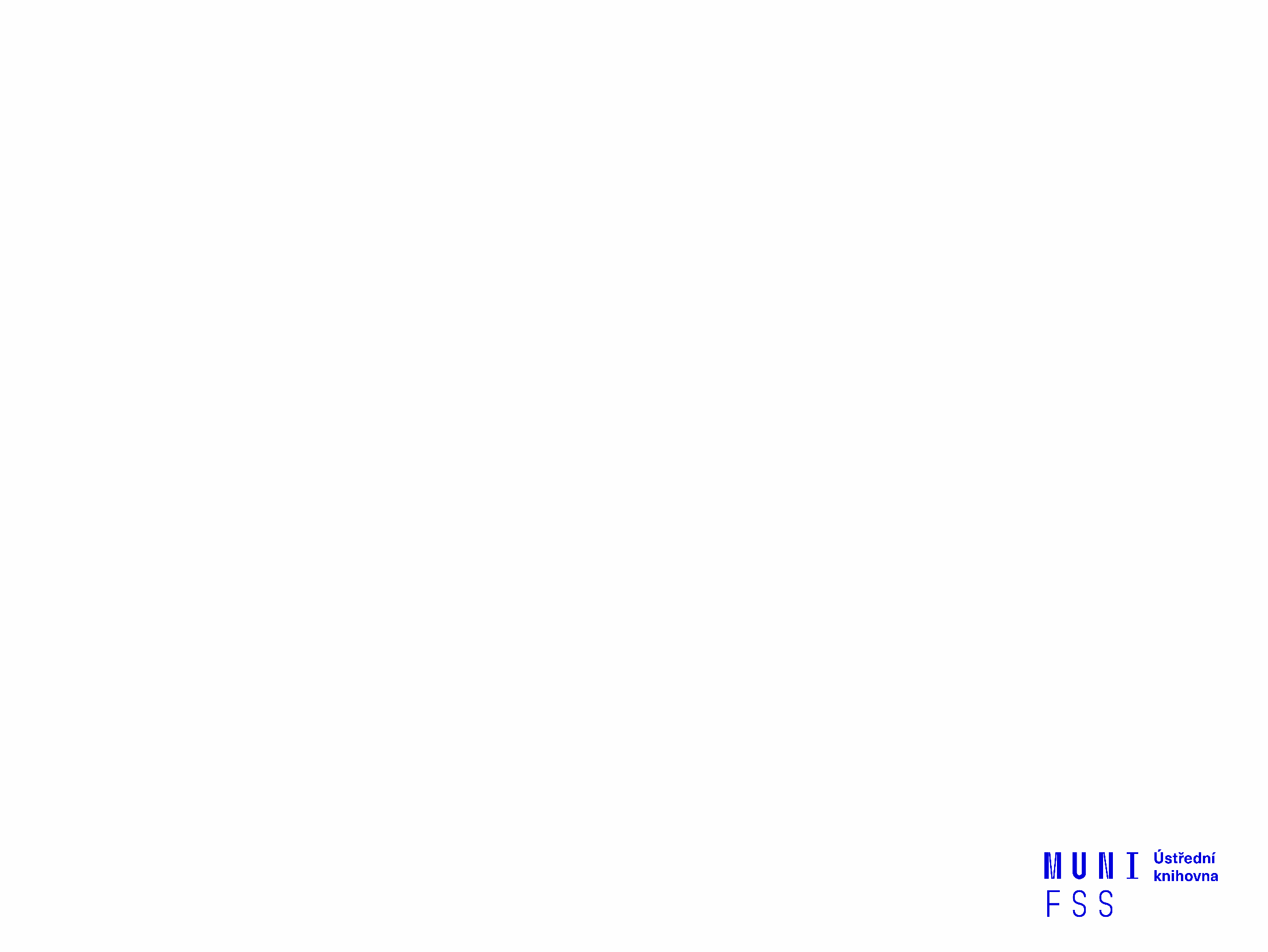 Téma a klíčová slova
Další specifikace
Výběr zdrojů
Boolovský model
Technika vyhledávání
Vlastní vyhledávací proces
Hodnocení vyhledaných záznamů
Další operace
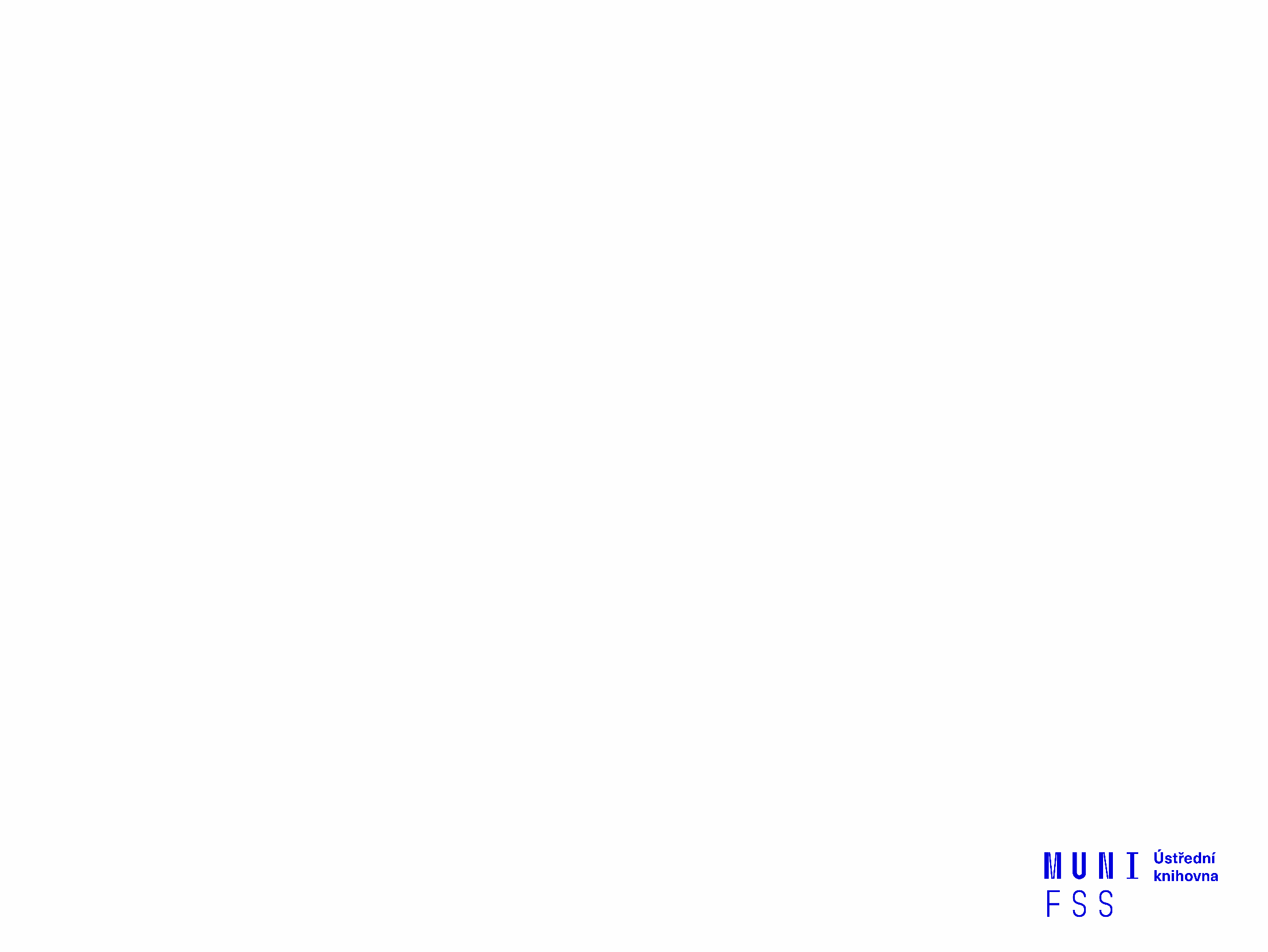 4. Boolovský model
Logický součin, průnik - operátor AND
Logický součet, sjednocení - operátor OR
Logická negace - operátor NOT
Krácení termínů (truncation)
Vyhledávání prostřednictvím fráze
Strategie Boolovského modelu
nejrozšířenější
kombinace termínů pomocí logických operátorů AND, OR, NOT
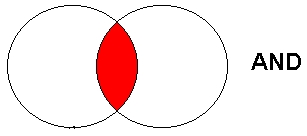 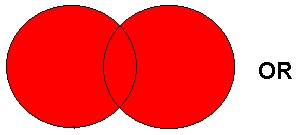 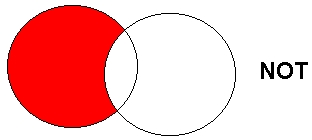 Zdroj: http://spencerjardine.blogspot.cz/2012/02/boolean-search-strategies-videos.html
Operátor AND
Logický součin, průnik
Vyhledání jen těch dokumentů, ve kterých se vyskytují obě klíčová slova
Výsledek průzkumu se zužuje
Můžeme jej znázornit jako průnik množin
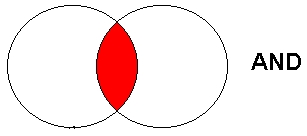 př. diplomacie AND Československo
diplomacie
Československo
Operátor OR
Logický součet, sjednocení
Vyhledání dokumentů, které obsahují alespoň jeden ze zadaných výrazů
Výsledek průzkumu se rozšiřuje
Můžeme jej znázornit jako sjednocení množin
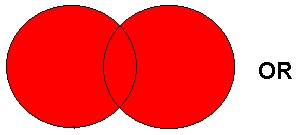 př. Barma OR Myanma?
Barma
Myanma?
Operátor NOT
Logická negace
Vyloučí ty záznamy o dokumentech, které obsahují označené klíčové slovo
Záleží na pořadí klíčových slov
Výsledek průzkumu se zužuje
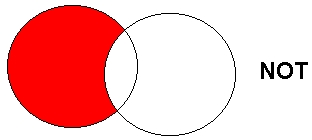 př. diplomaté NOT "vědečtí diplomaté"
diplomaté
"vědečtí diplomaté"
Krácení termínů (truncation)
Hledaný termín je zkrácen na kořen slova
 Systém dohledá všechny možné tvary podle tohoto 
     kořenu
 Přípony nebo koncovky jsou nahrazeny zástupným 
     znakem
 Výsledek vyhledávání se rozšiřuje 
 Pozn. vyhledávací nástroje mohou využívat různé 
     symboly

př. předsed* - vyhledá předseda, předsedající, předsednictví atd.
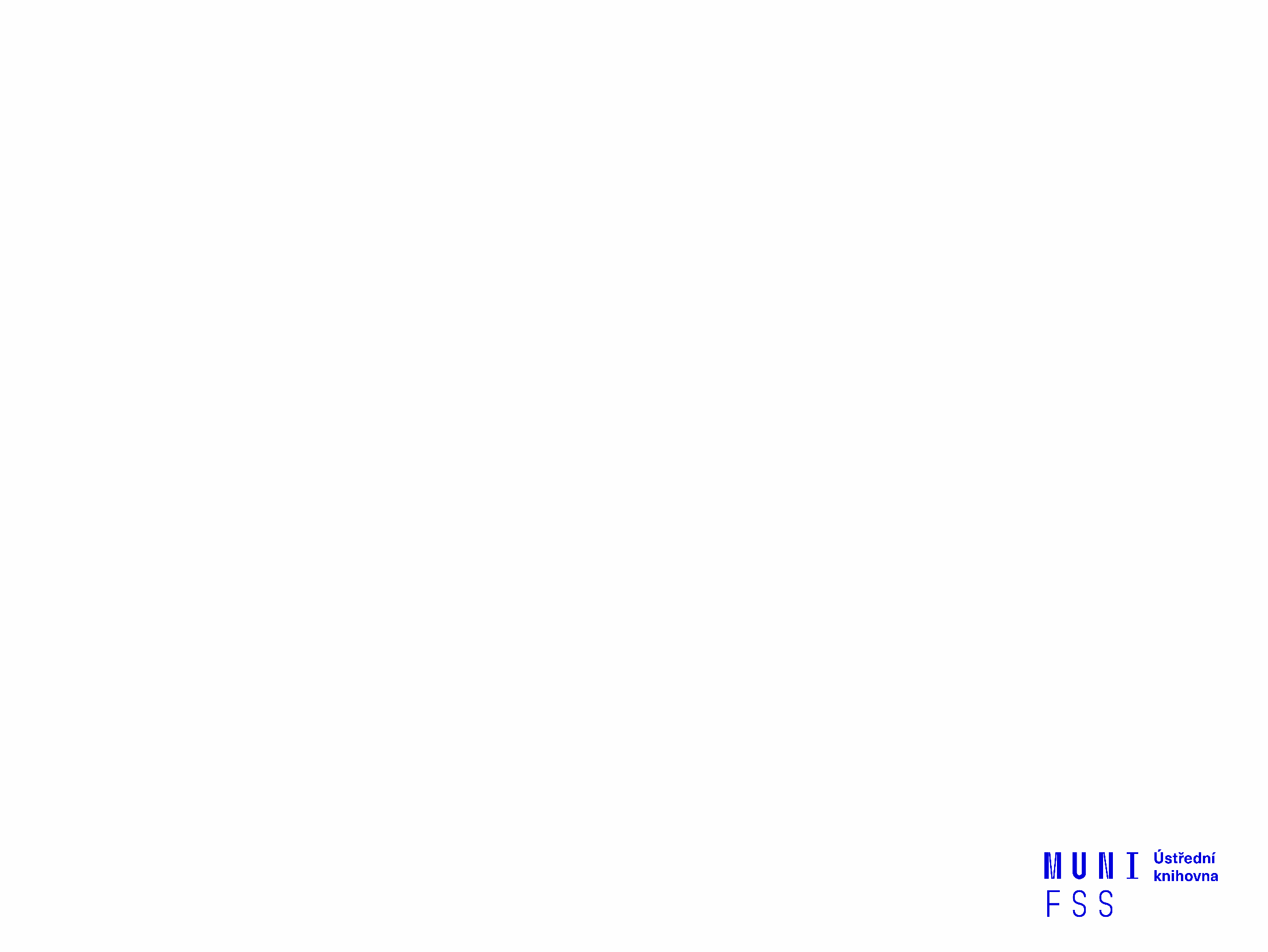 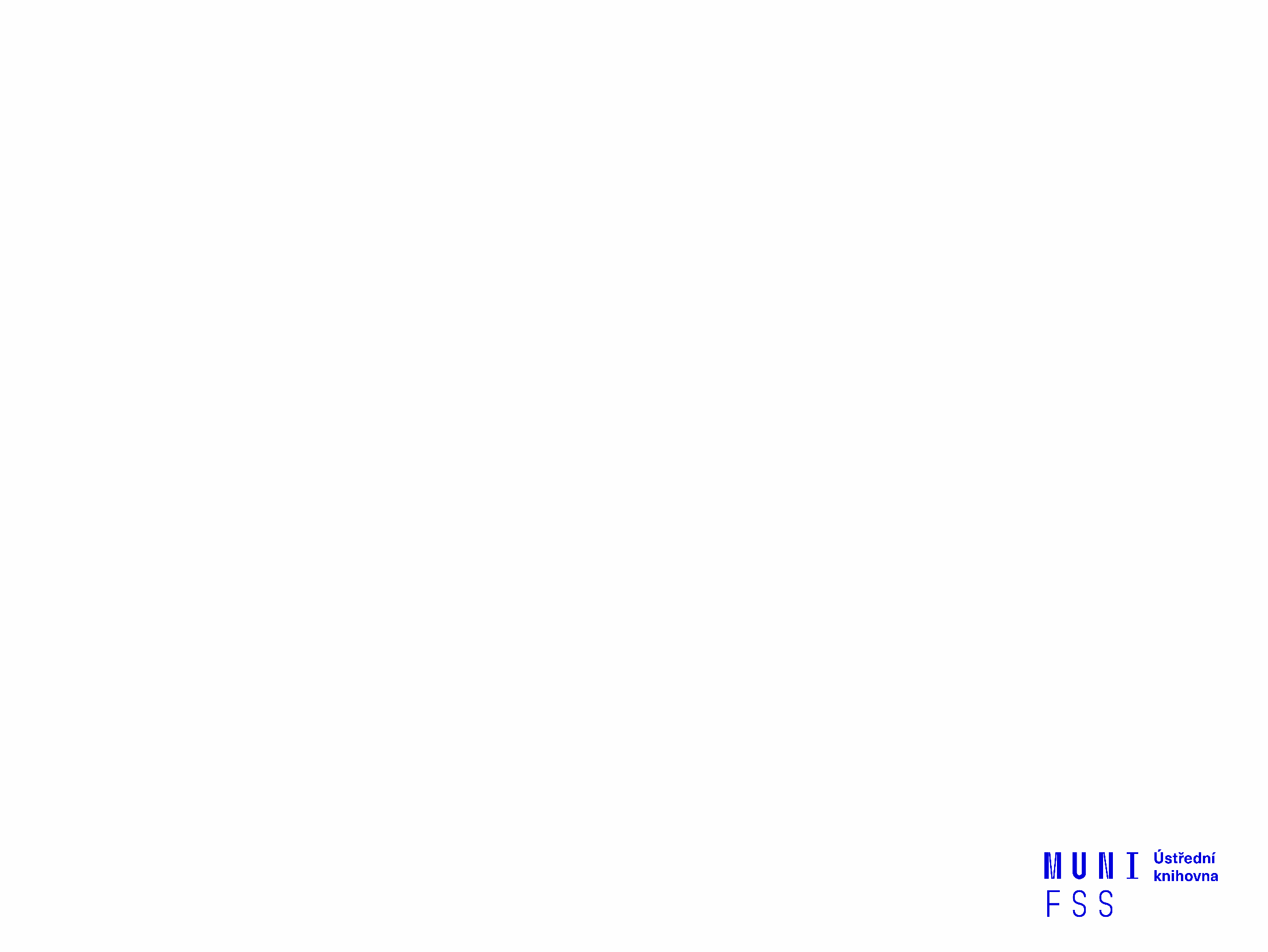 Jak se dostanu k licencovaným zdrojům mimo počítačovou síť MU?
Vyhledávání prostřednictvím fráze
Bližší specifikace dotazu
Slovní spojení
Všechny slova se musí vyskytovat v přesném pořadí a uvedeném tvaru
Nejčastěji se využívají uvozovky
Výsledek vyhledávání se zužuje

př. "mezinárodní vztahy"
Příklady
Trump AND Clinton AND election

Složitý dotaz s využitím booleovských operátorů

Trump OR Clinton AND "american presidential election" AND campaign

(Trump OR Clinton) AND "american presidential election" AND campaign
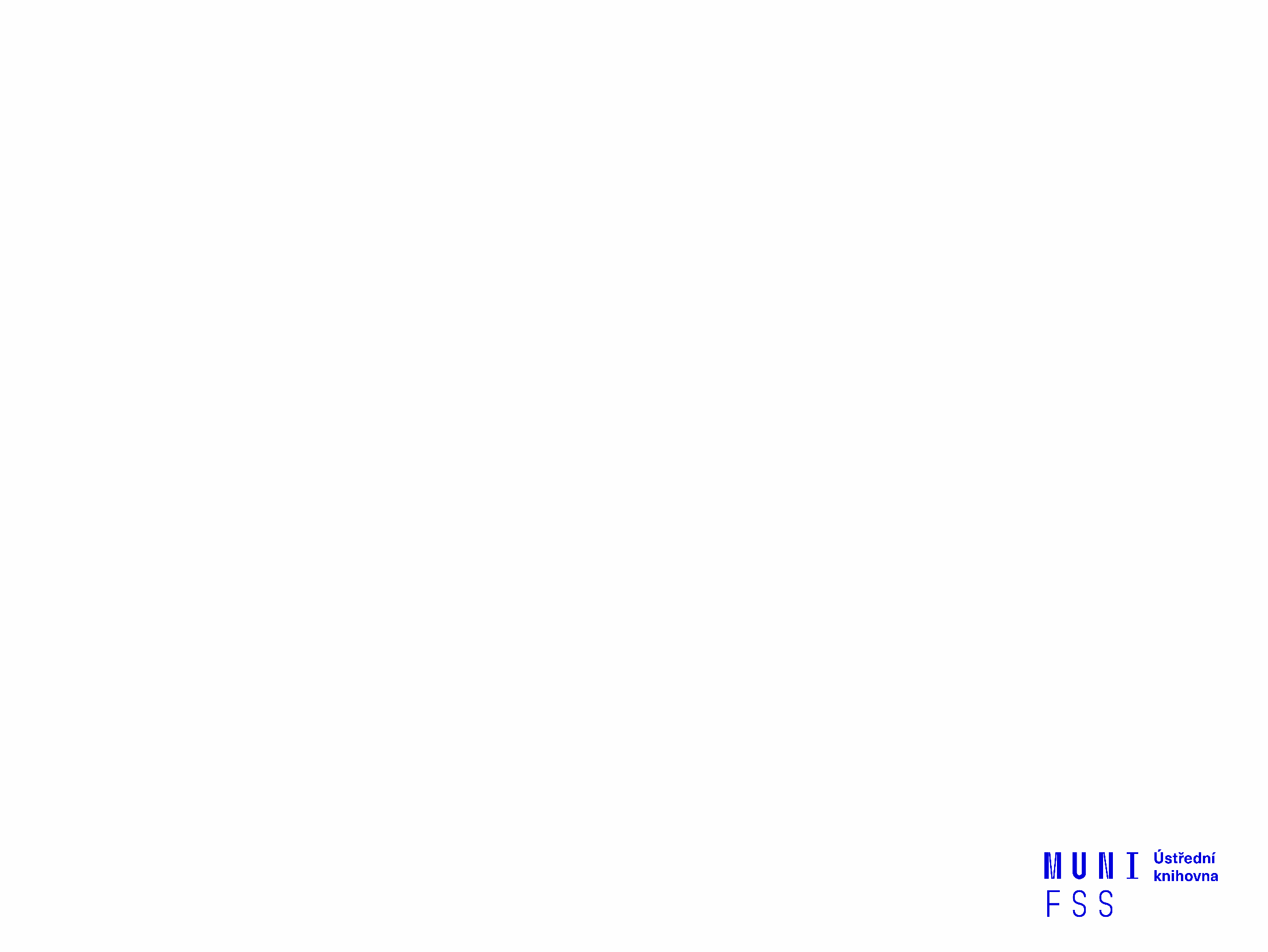 Téma a klíčová slova
Další specifikace
Výběr zdrojů
Boolovský model
Technika vyhledávání
Vlastní vyhledávací proces
Hodnocení vyhledaných záznamů
Další operace
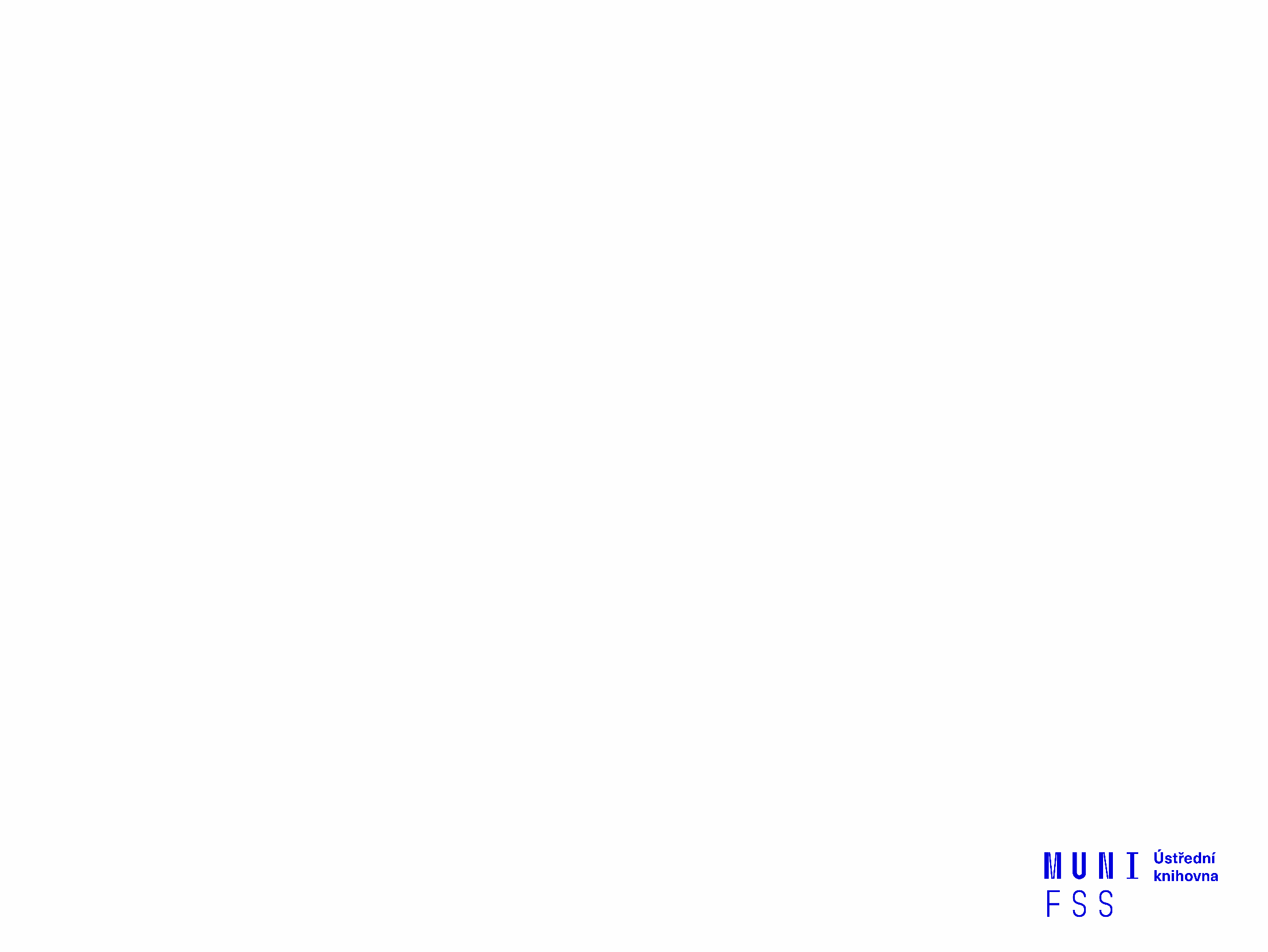 5. Technika vyhledávání
Prohlížení (browsing)

 Vyhledávání (searching)
jednoduché
pokročilé
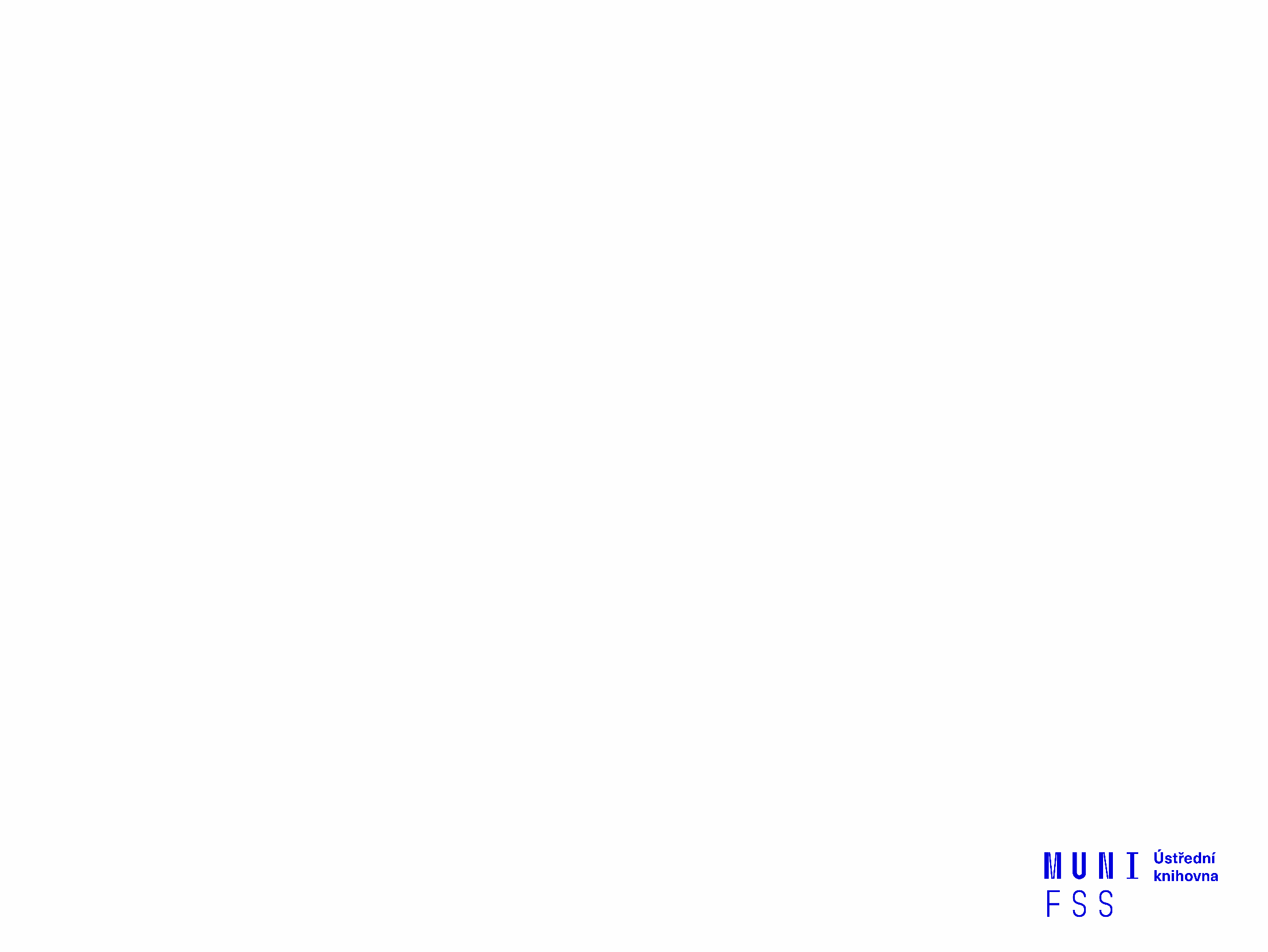 Téma a klíčová slova
Další specifikace
Výběr zdrojů
Boolovský model
Technika vyhledávání
Vlastní vyhledávací proces
Hodnocení vyhledaných záznamů
Další operace
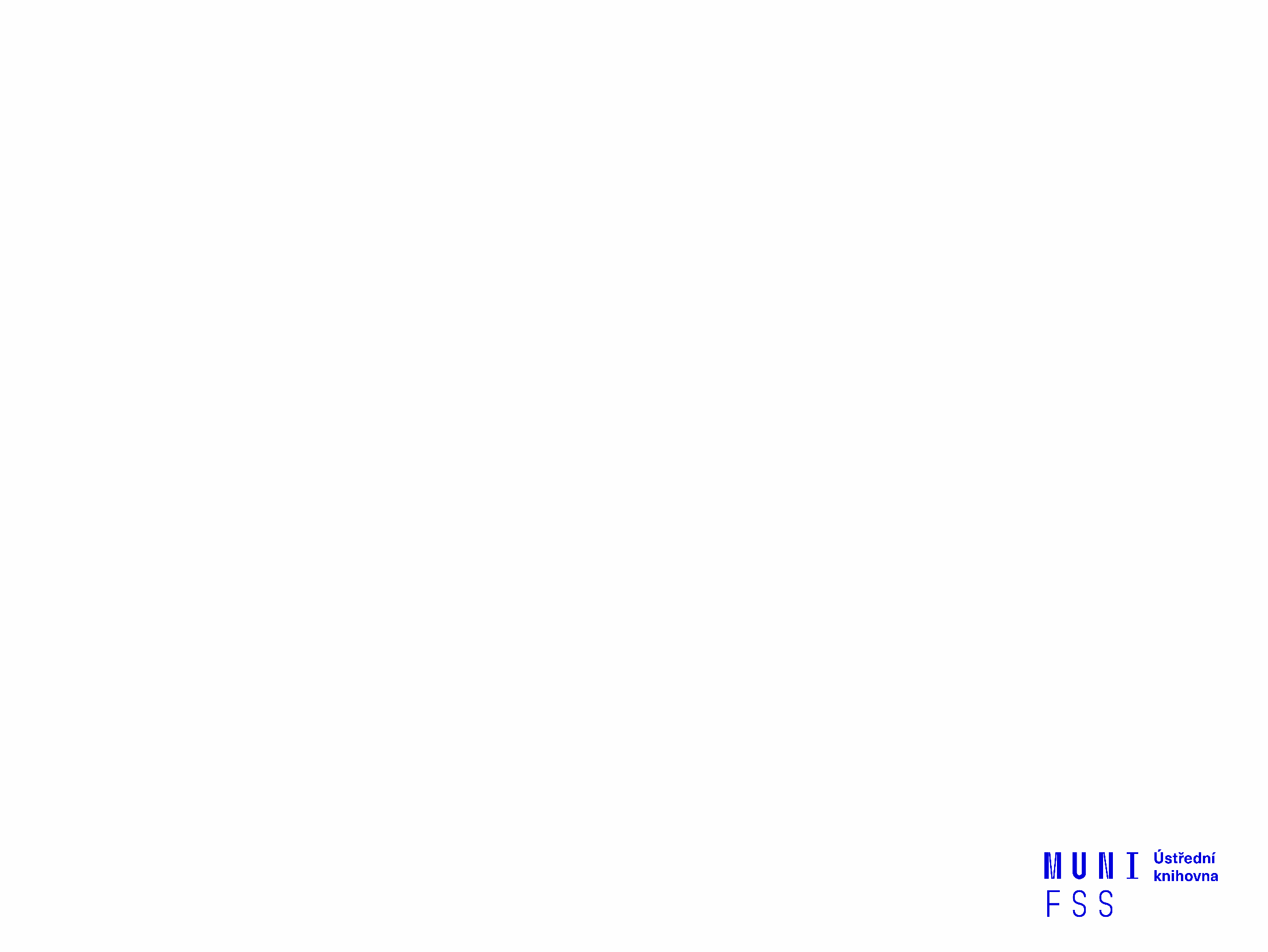 6. Vlastní vyhledávací proces
Málokdy získáte relevantní záznamy po prvním 
    vyhledávání

 Vždy je třeba rešeršní dotaz ladit

 Každý zdroj má vlastní pravidla vyhledávání a je 
    třeba tomu uzpůsobit vyhledávací dotaz
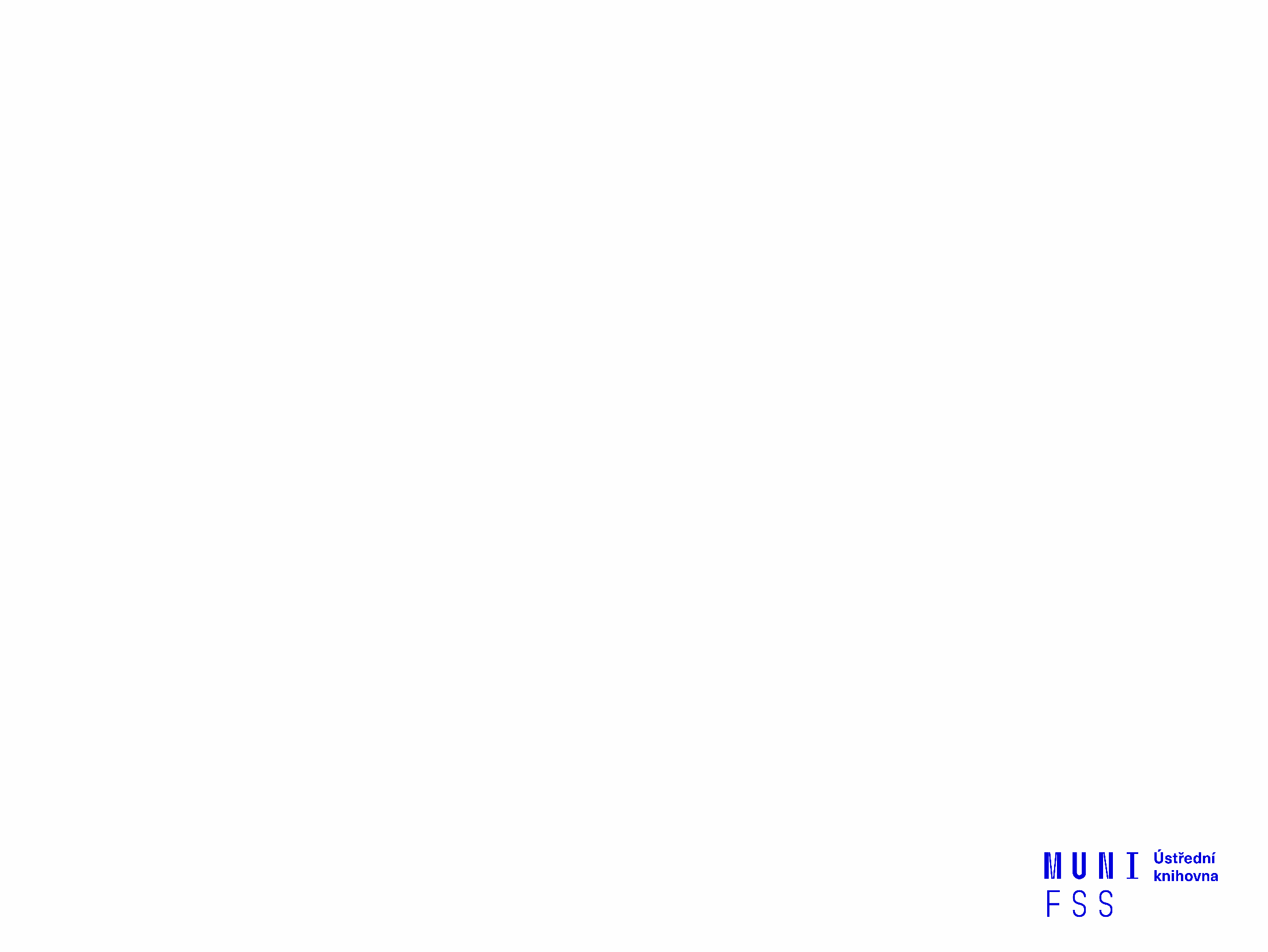 Máte-li málo výsledků vyhledávání:
Rozšiřte dotaz
přidejte další klíčová slova

  Zrušte omezení 
např. typ dokumentu, dílčí databáze, jenom slova 
    v názvu apod.
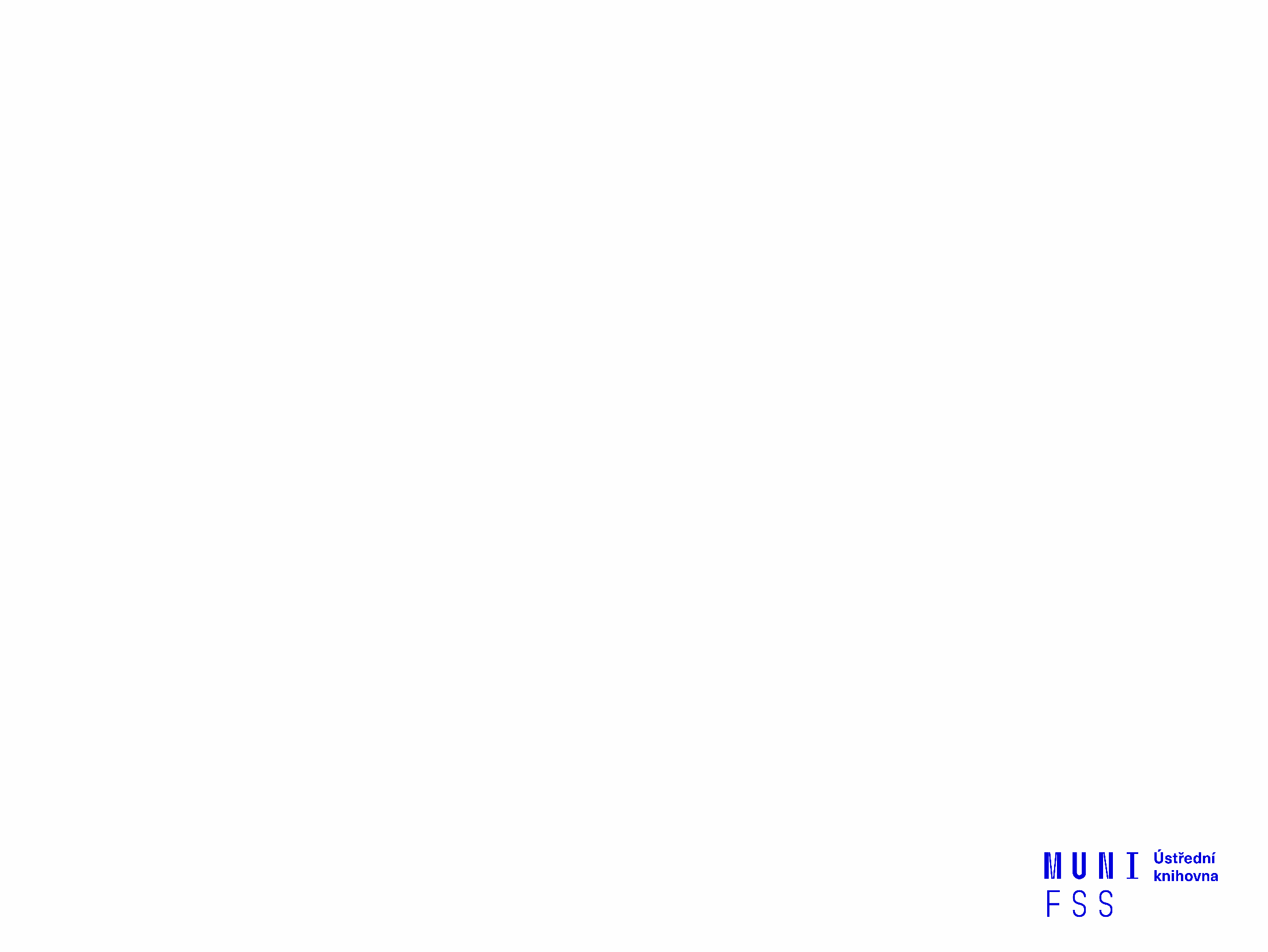 Máte-li mnoho výsledků vyhledávání:
Zužte dotaz
konkretizujte
lépe definujte klíčová slova
zaměřte se pouze na nějakou oblast apod.

Přidejte omezení 
např. jenom slova v názvu, konkrétní země, typ dokumentu apod.
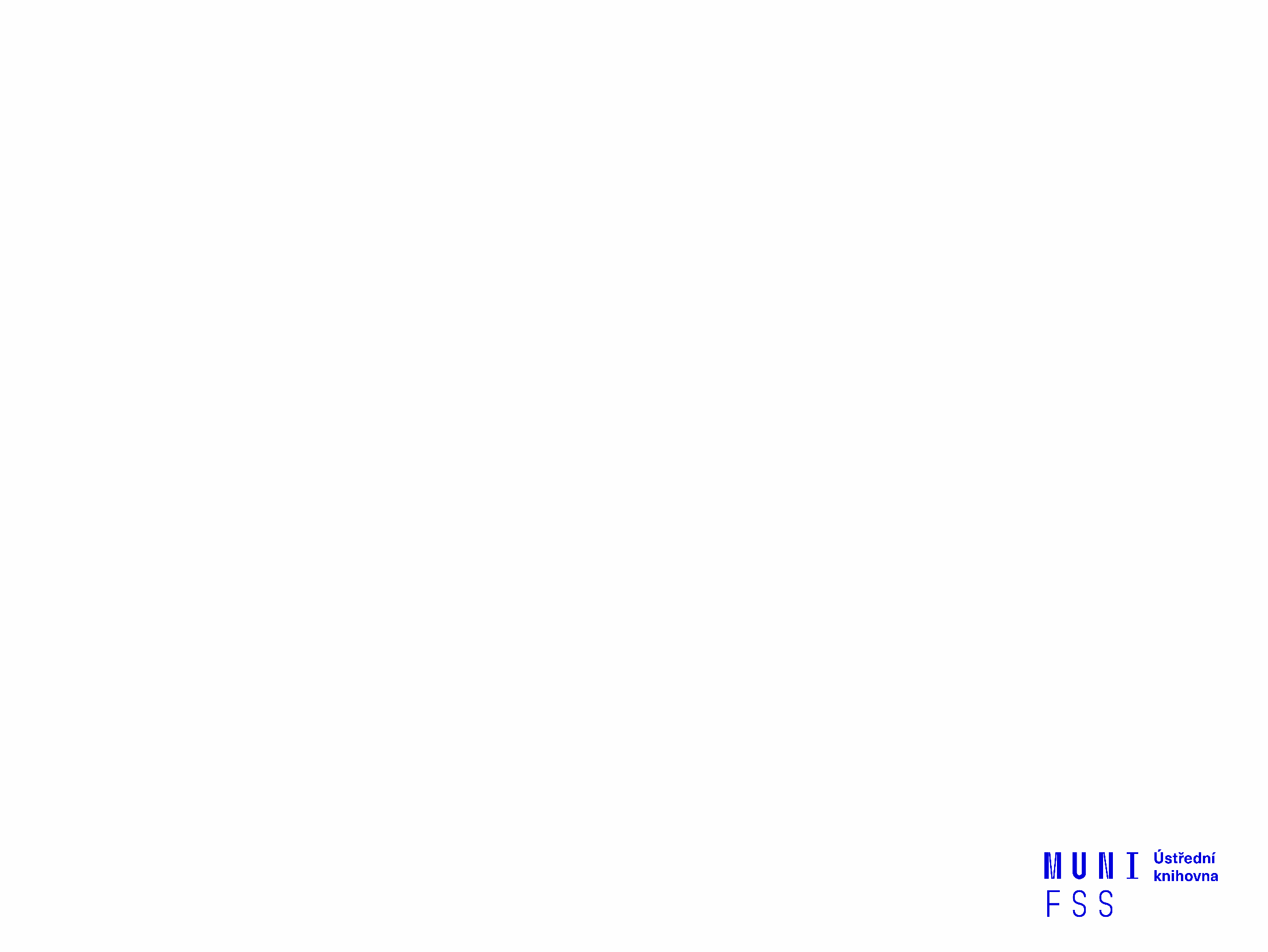 Téma a klíčová slova
Další specifikace
Výběr zdrojů
Boolovský model
Technika vyhledávání
Vlastní vyhledávací proces
Hodnocení vyhledaných záznamů
Další operace
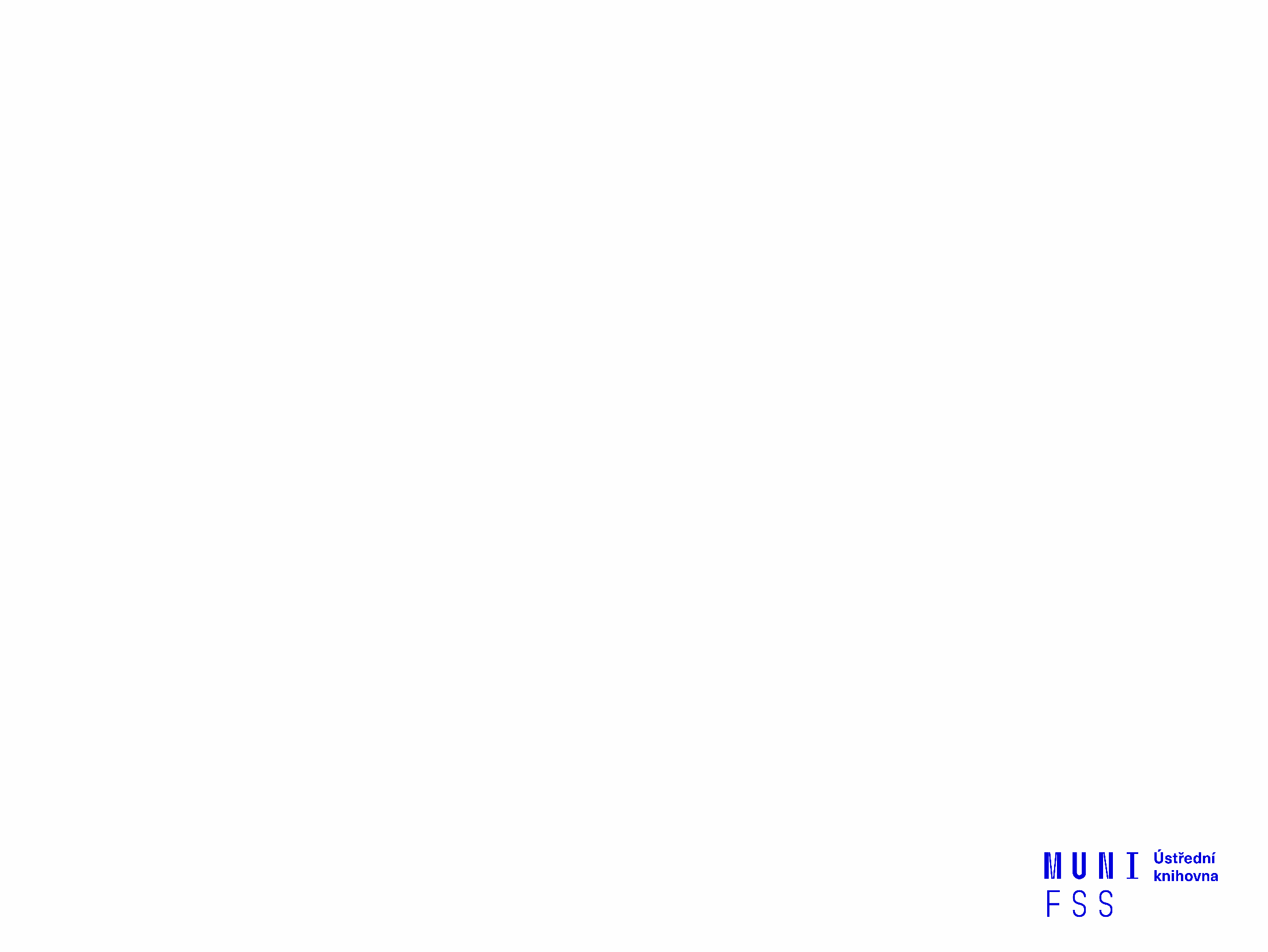 7. Hodnocení vyhledaných záznamů:
relevance
 důvěryhodnost zdroje
 jména autorů, instituce, kontakty na správce…
 pravidelná aktualizace
 odbornost
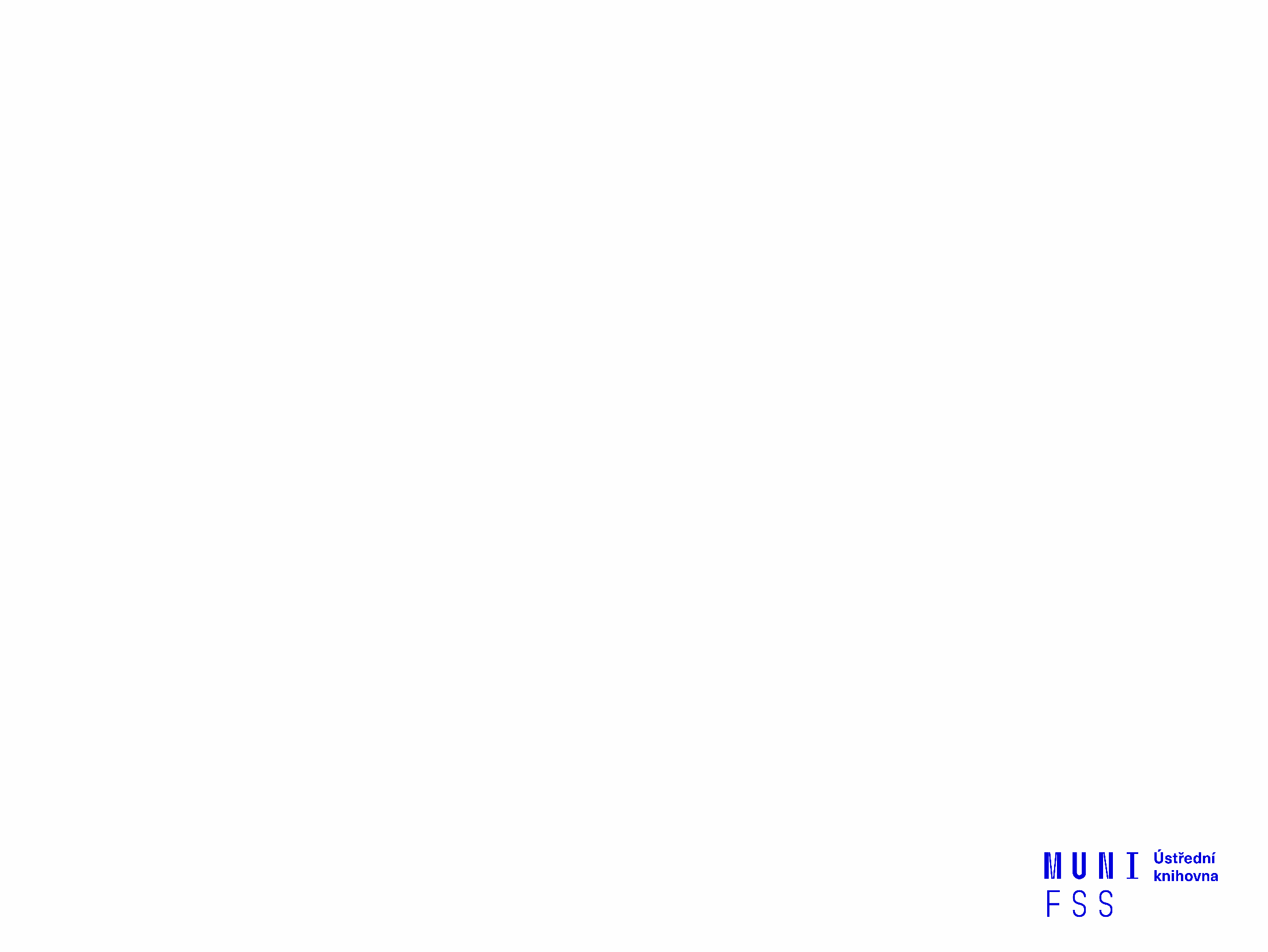 Téma a klíčová slova
Další specifikace
Výběr zdrojů
Boolovský model
Technika vyhledávání
Vlastní vyhledávací proces
Hodnocení vyhledaných záznamů
Další operace
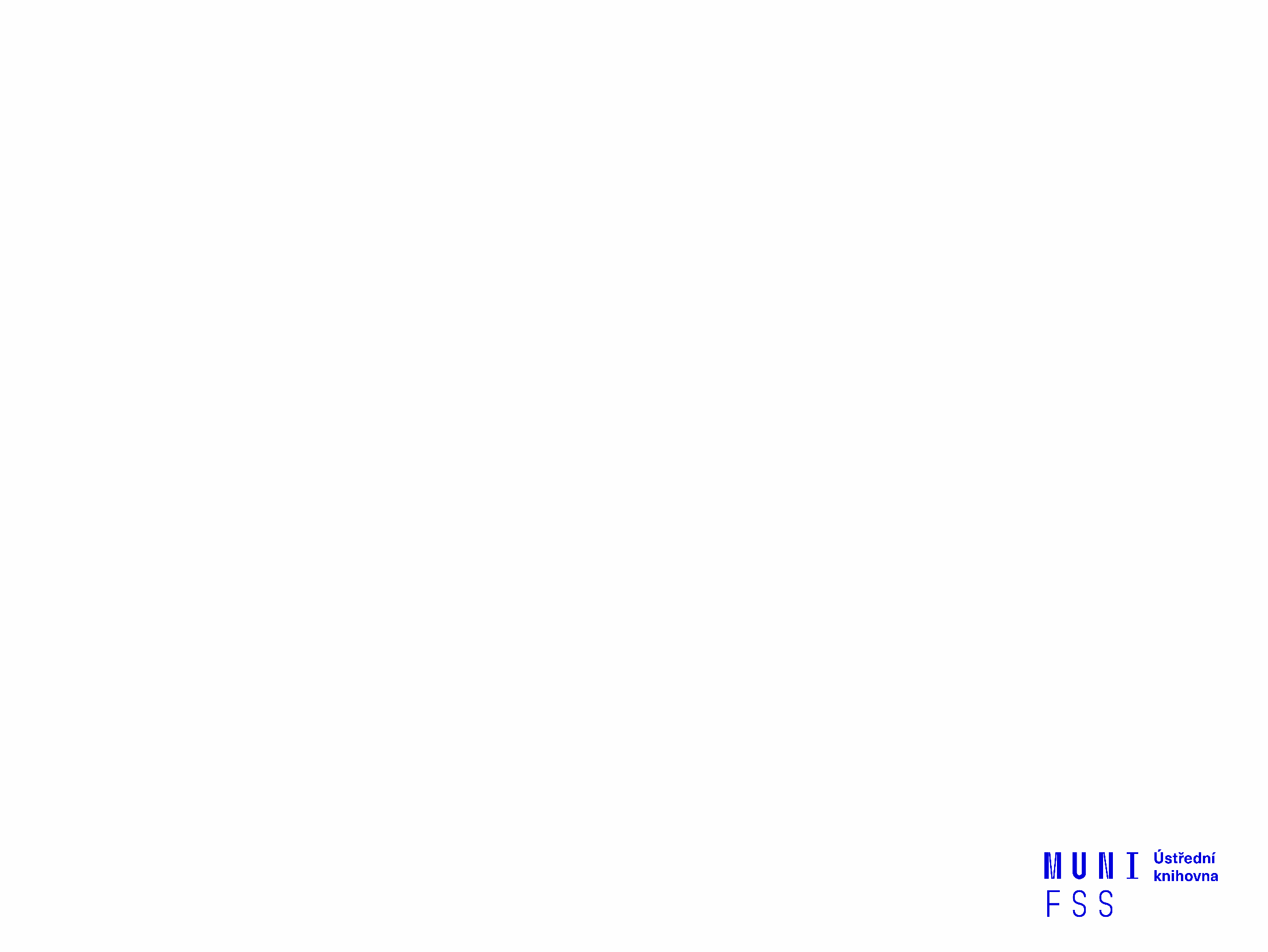 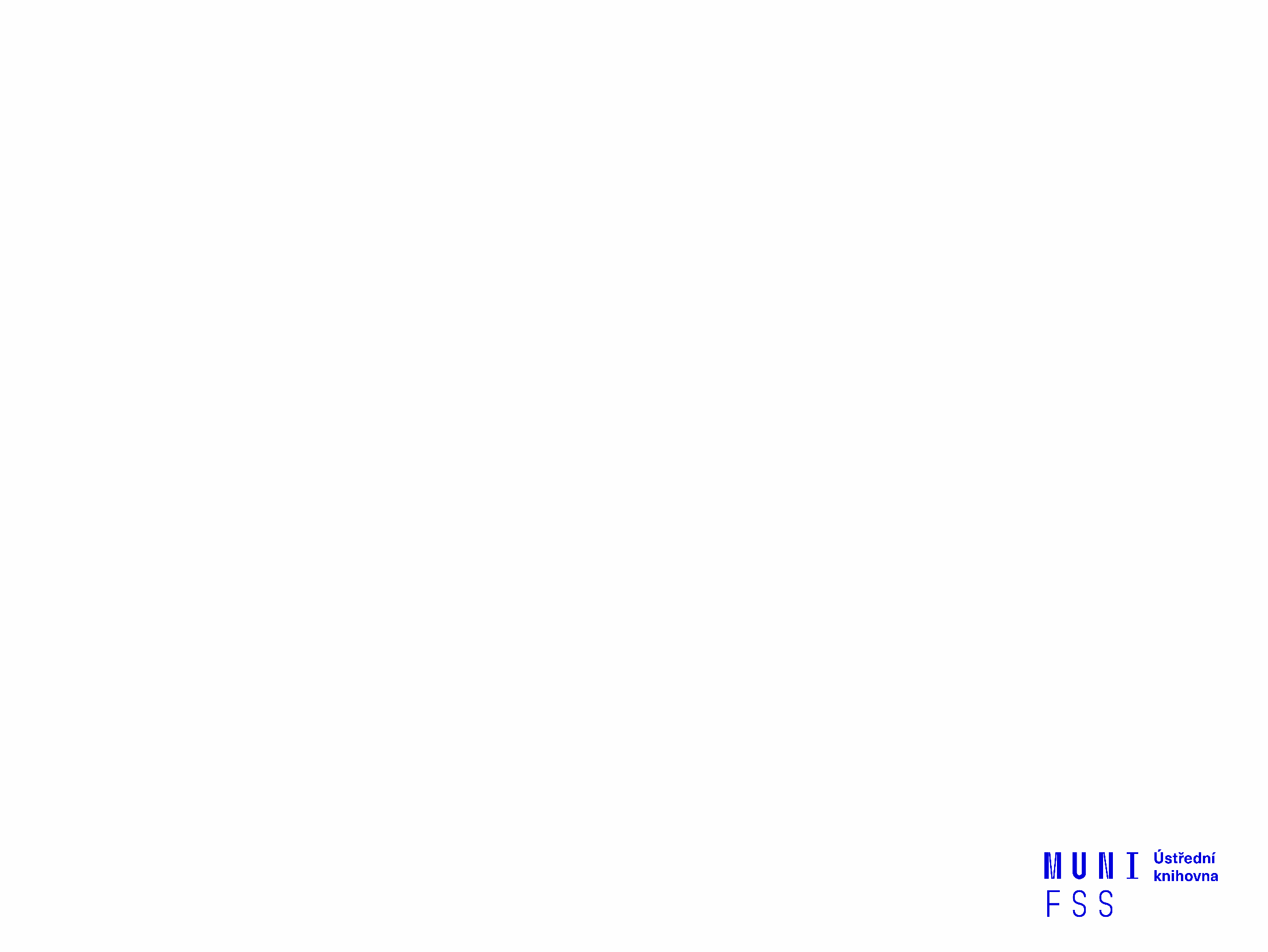 8. Další operace:
tisk
uložení
export do citačního manageru (např. EndNote Web, Zotero, Citace.com, Mendeley)
Praktické vyhledávání  v databázích
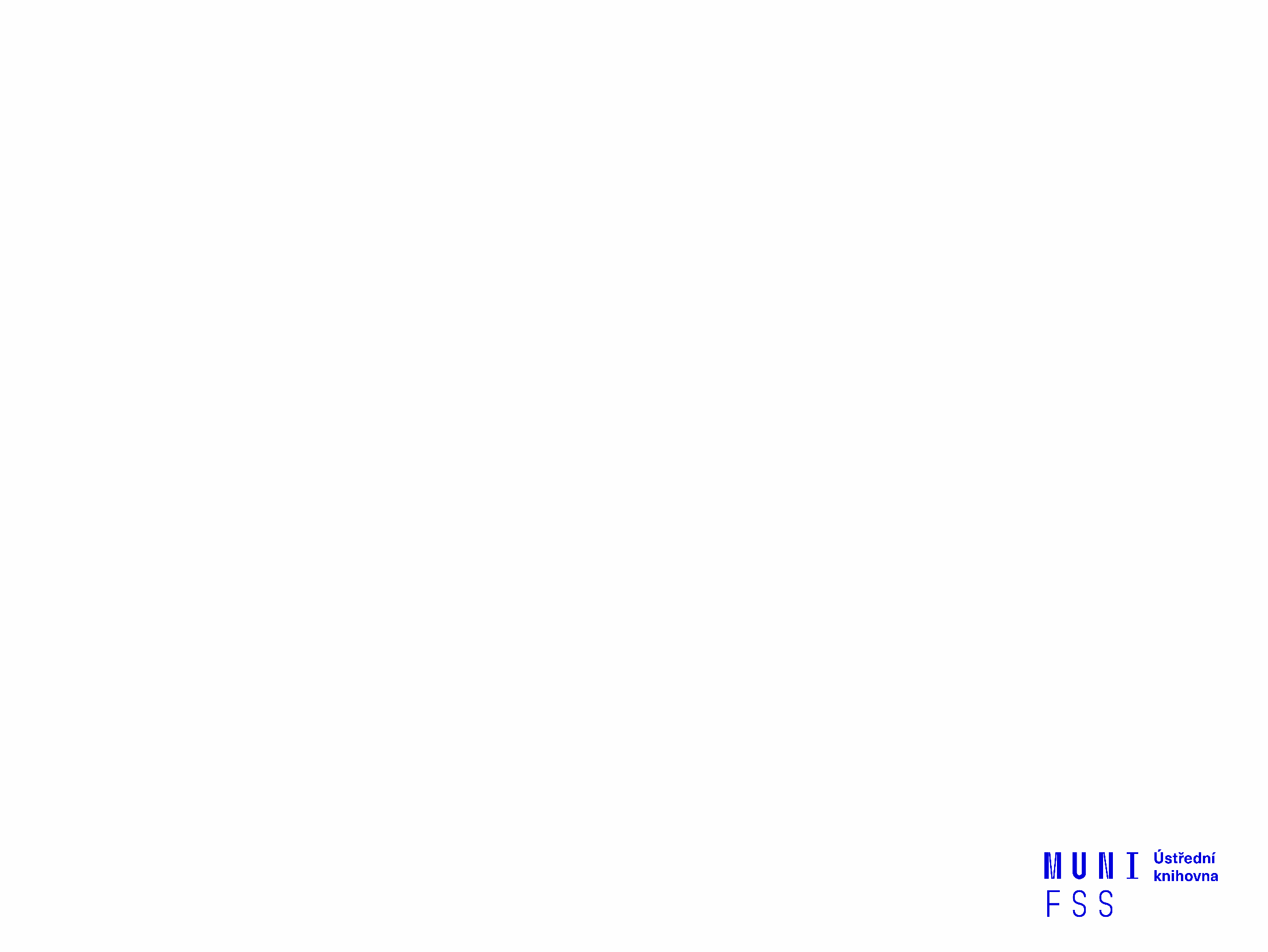 Cvičení
Praktické vyhledávání v databázích:

  Sage Journals

Taylor&Francis

Annual Reviews (do roku 2018)

Wiley Online Library

ProQuest Central
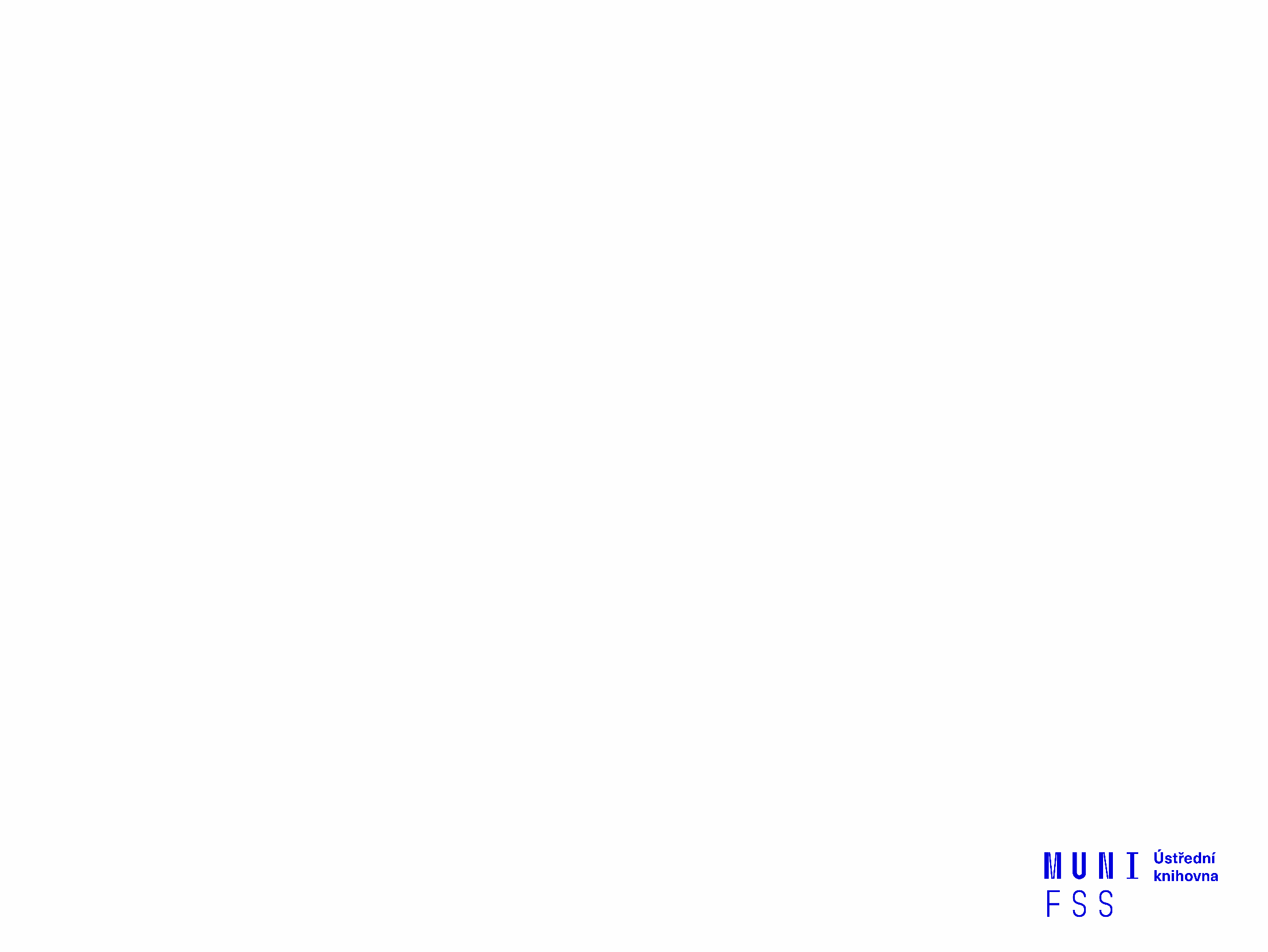 Export záznamů z databáze Sage do citačního software EndNote Web
Vytvoření účtu v EndNote Web.

Vyhledání záznamů v databázi Sage a jejich výběr       ("Download selected citations" nahoře pod záznamy).

Poté zvolit "Format" - EndNote a kliknout na "Download Citation".

Objeví se další stránka s hláškou "Otevíráte soubor" – např. sage_dsna9.enw. Zvolte "uložit".
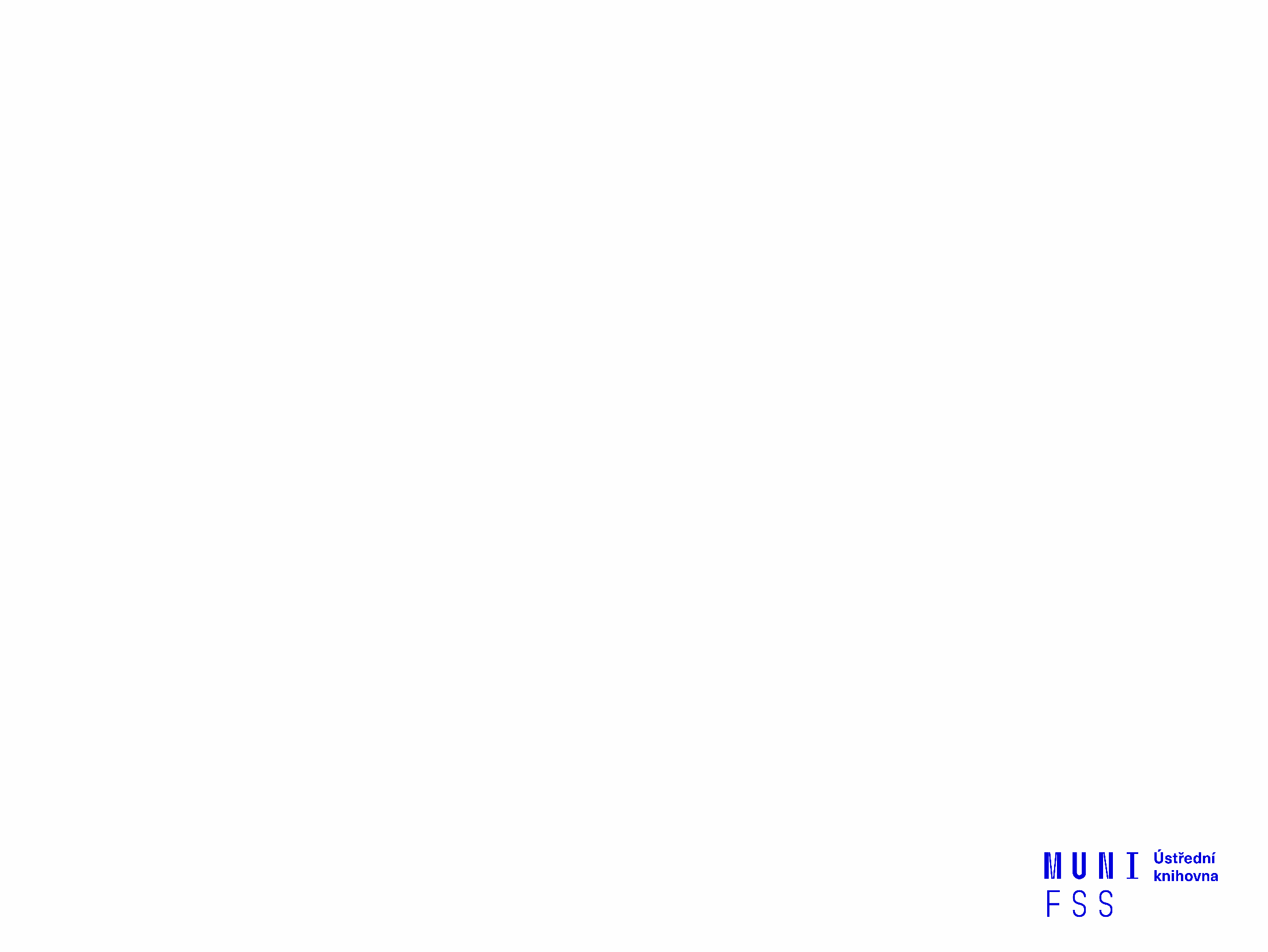 Export záznamů z databáze Sage do citačního software EndNote Web
5) Otevřete si citační manager EndNote Web a přihlaste se
     pomocí zvolených přihlašovacích údajů.

6) V hlavním menu zvolte "Collect – Import References ". Vyberte 
    v polích: "File" (např. sage_dsna9.enw), "Import Option -   
    EndNote Import ", "To" zvolte složku, do které chcete záznamy 
    přidat, případně si vytvořte novou (Organize – Manage My Group).

7) Objeví se hláška sdělující, kolik záznamů bylo naimportováno 
    (např. " references were imported into "Political Science" 
    group).
Zadání praktického úkolu
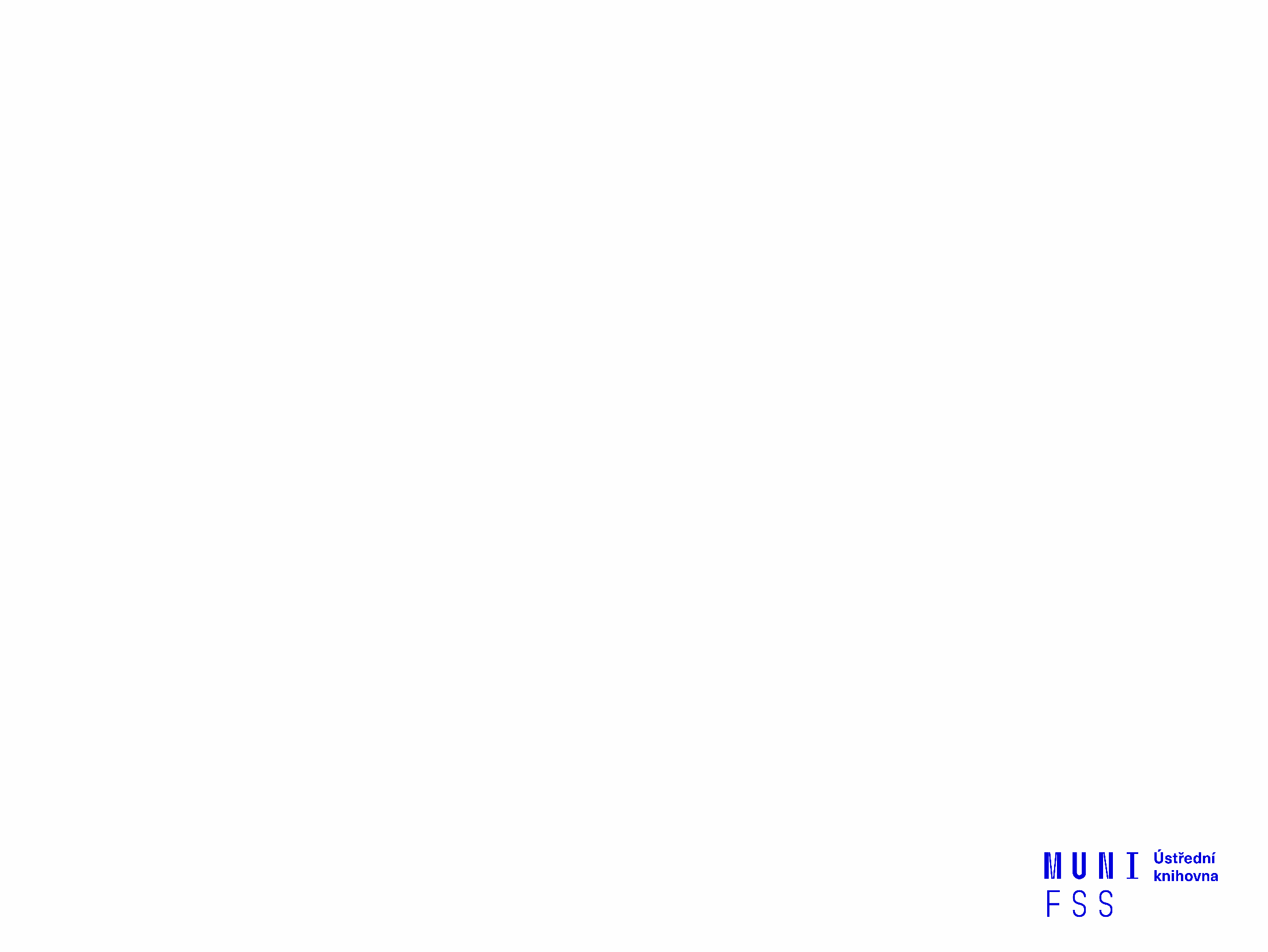 Literatura
STEINEROVÁ, Jela; GREŠKOVÁ, Mirka; ILAVSKÁ, Jana. Informačné stratégie v elektronickom prostredí. 1. vyd. Bratislava: Univerzita Komenského v Bratislavě, 2010, 190 s. ISBN 9788022328487.
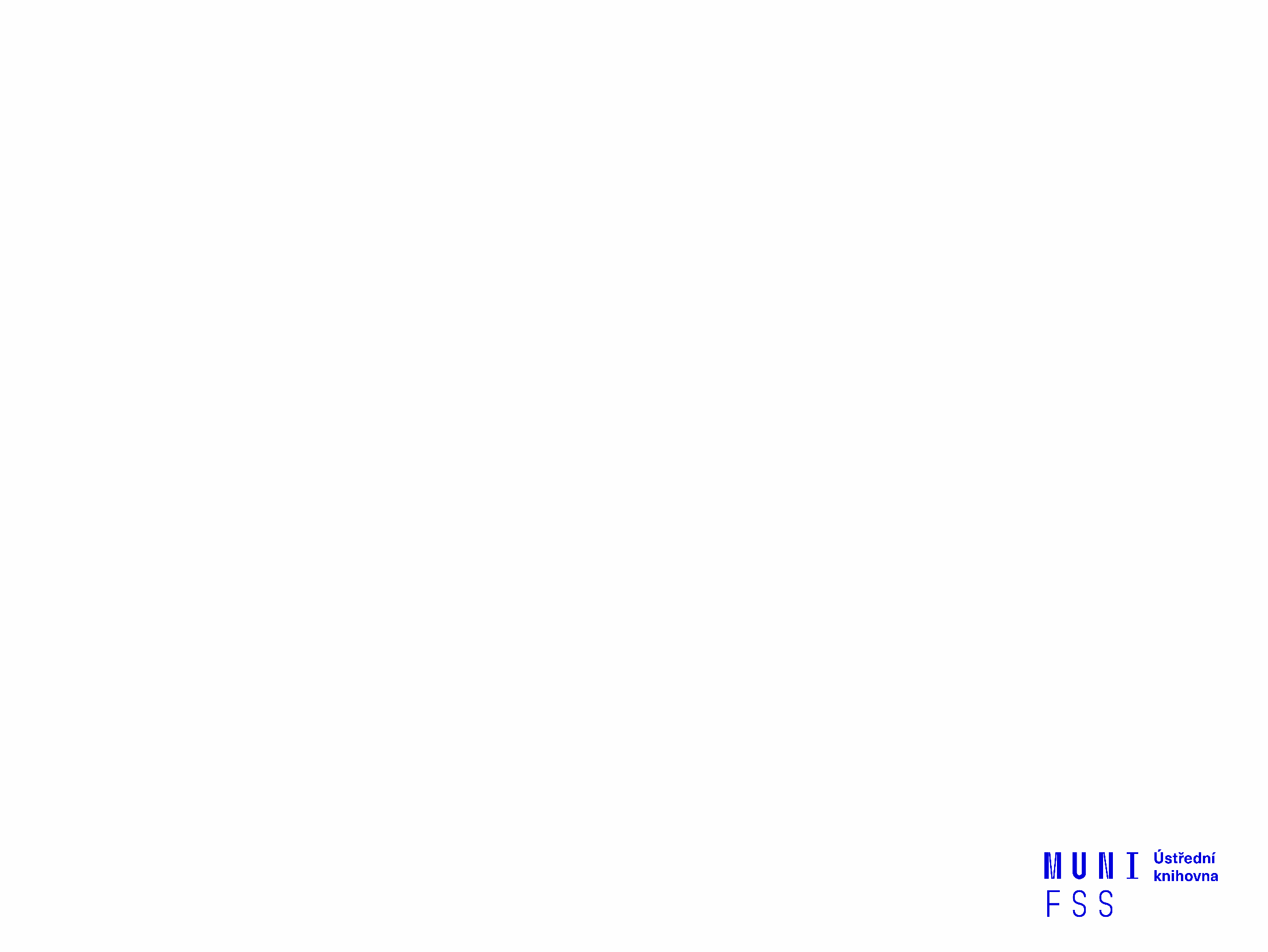 Děkuji Vám za pozornost
Mgr. Dana Mazancová, DiS.
mazancov@fss.muni.cz

infozdroje@fss.muni.cz